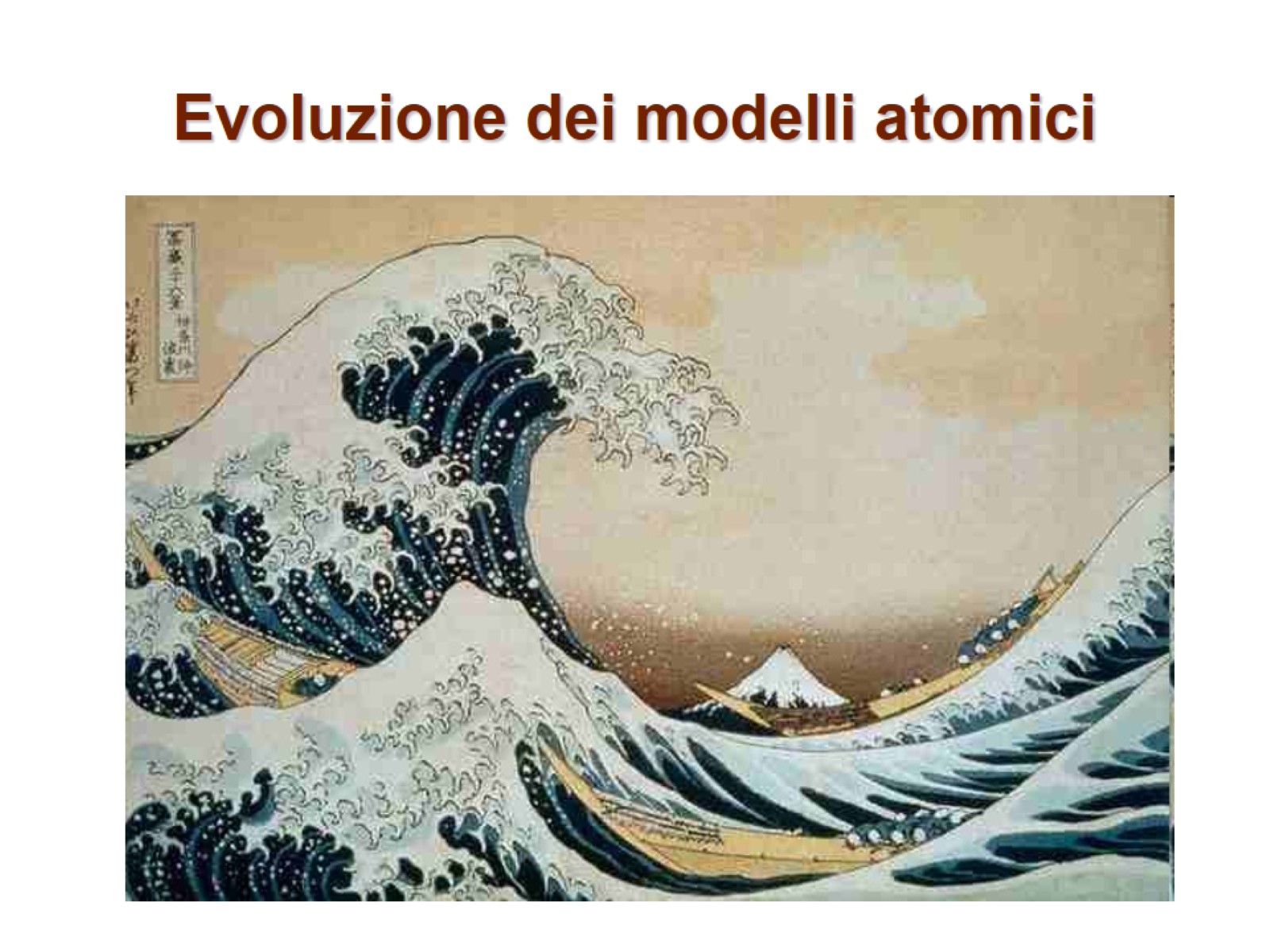 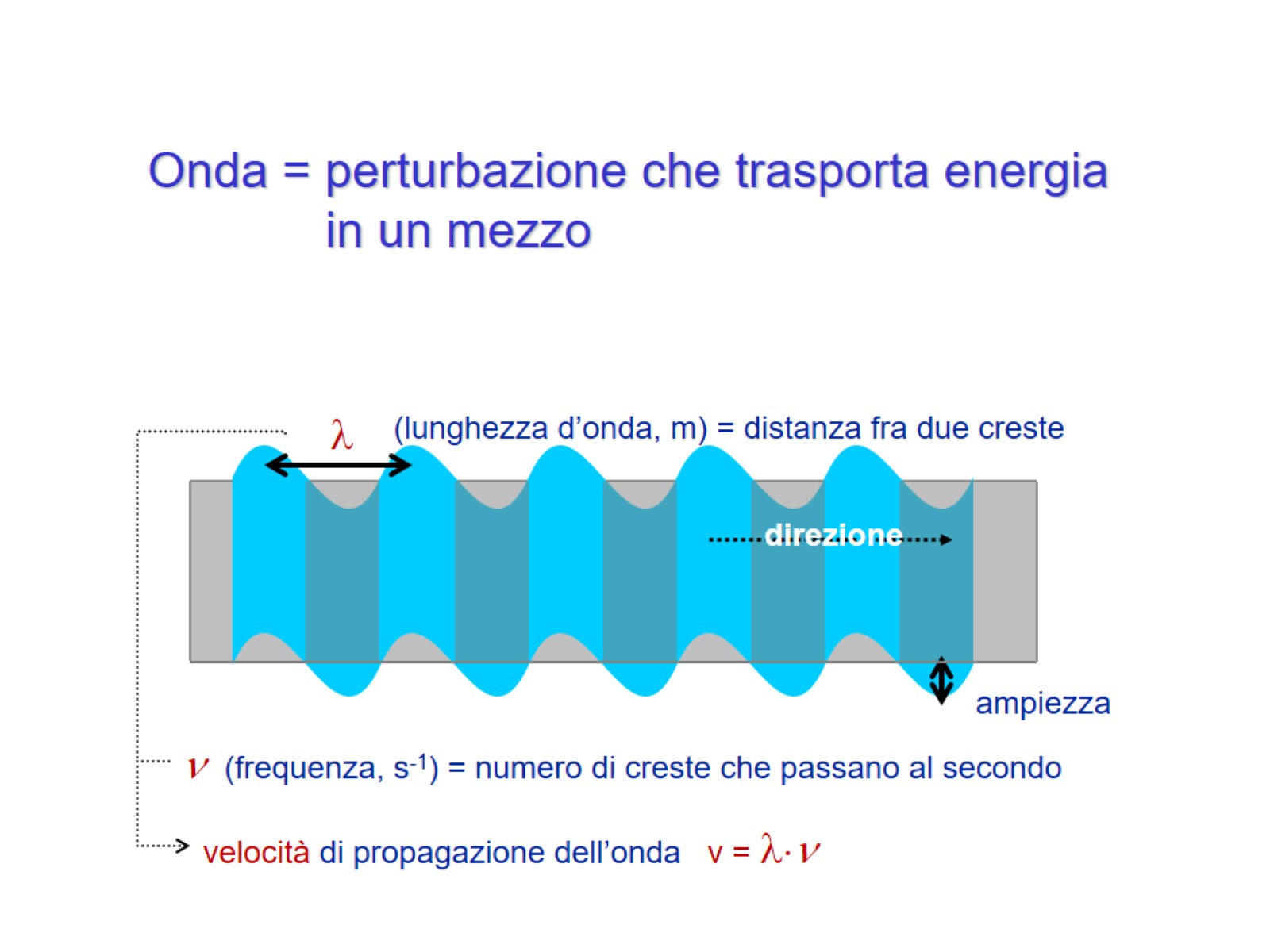 Onda = perturbazione che trasporta energia              in un mezzo
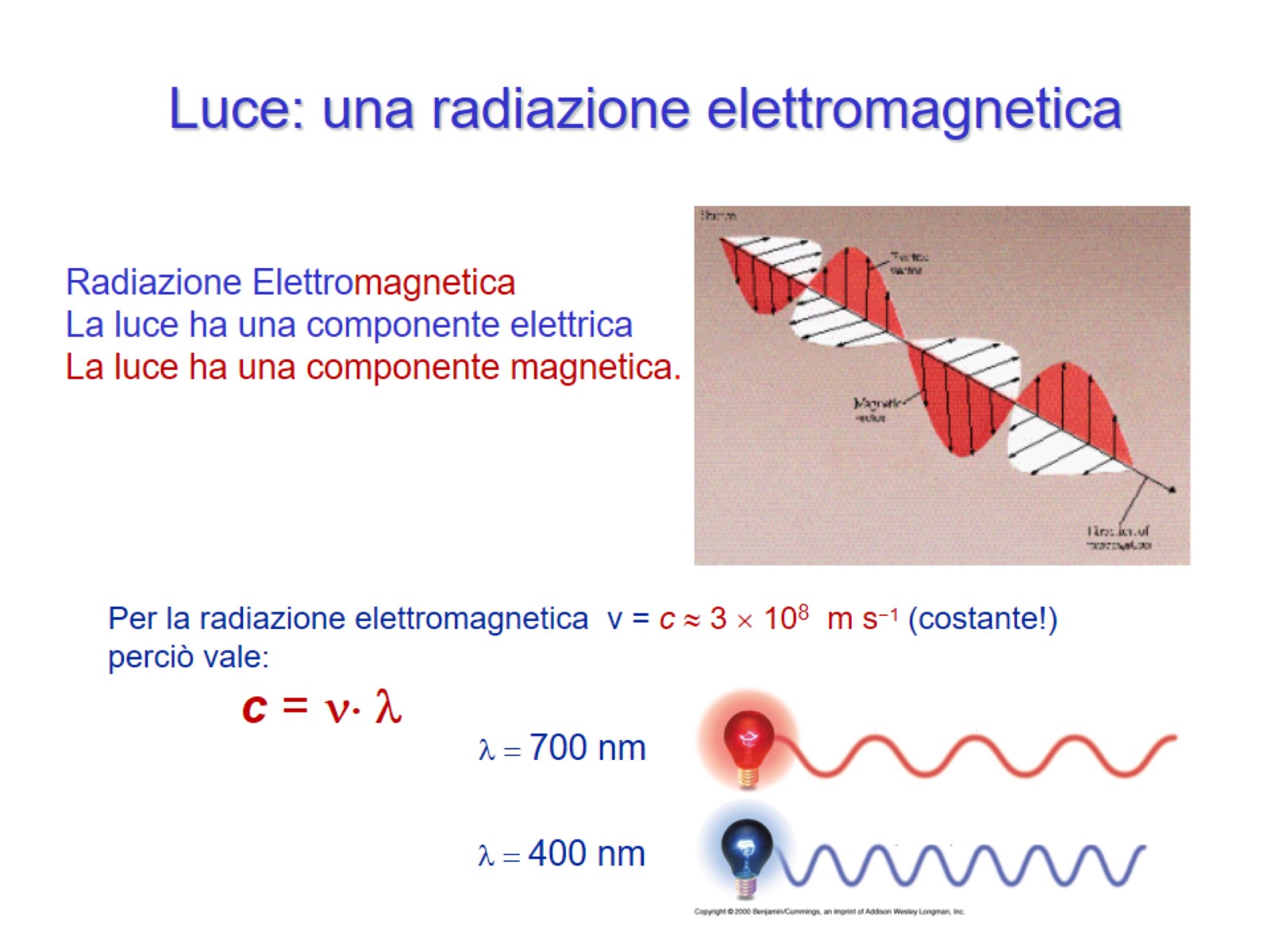 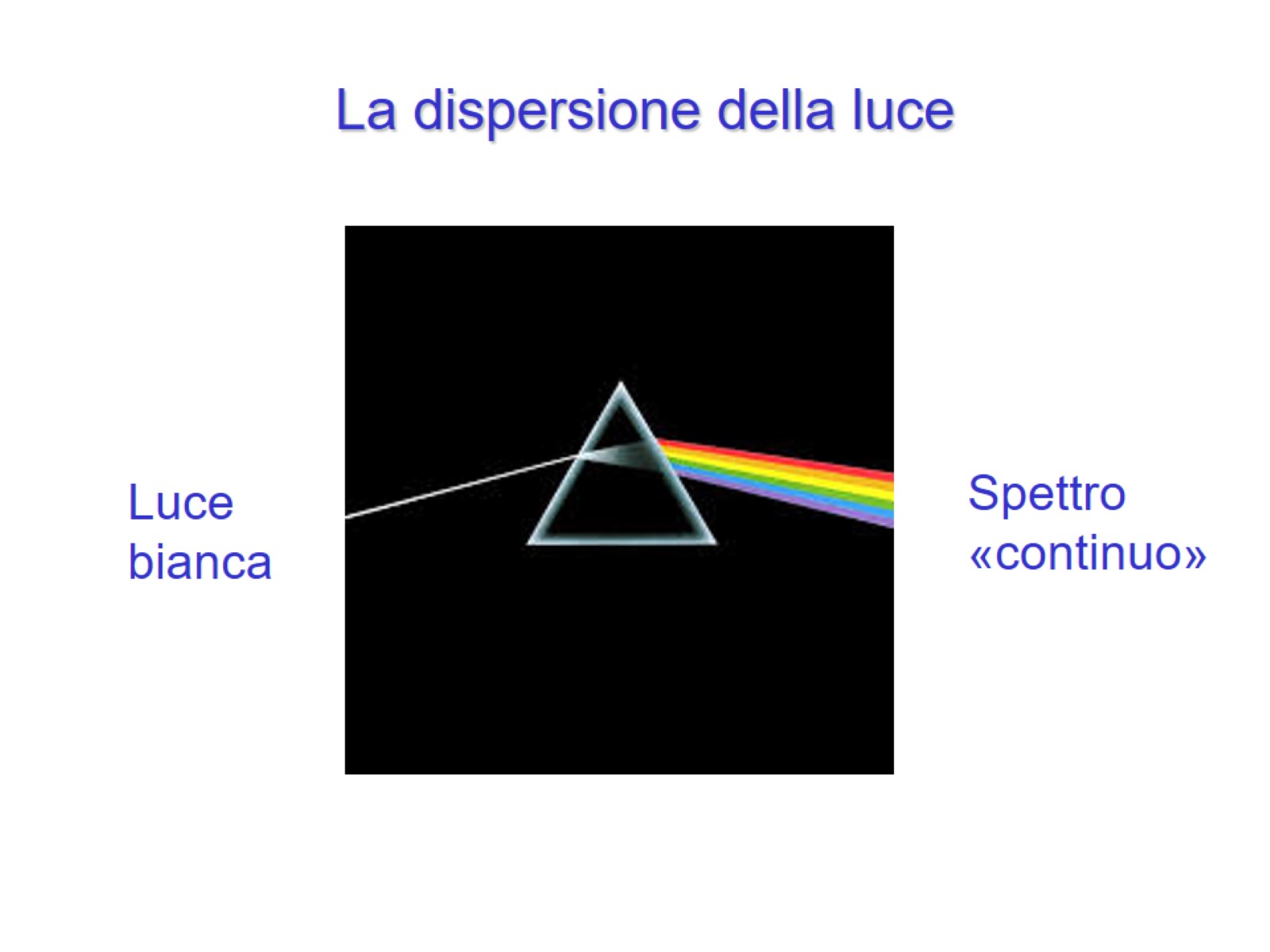 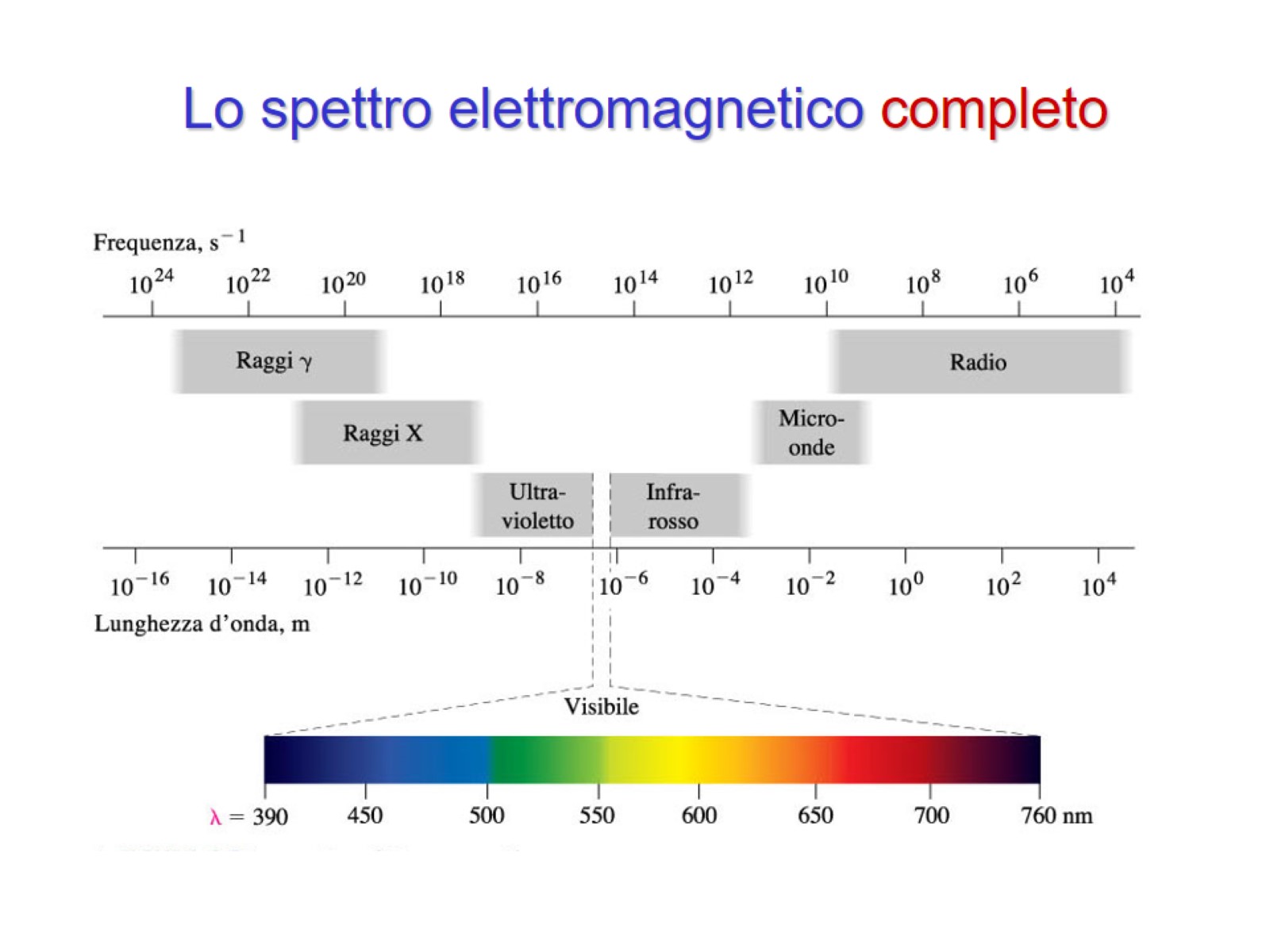 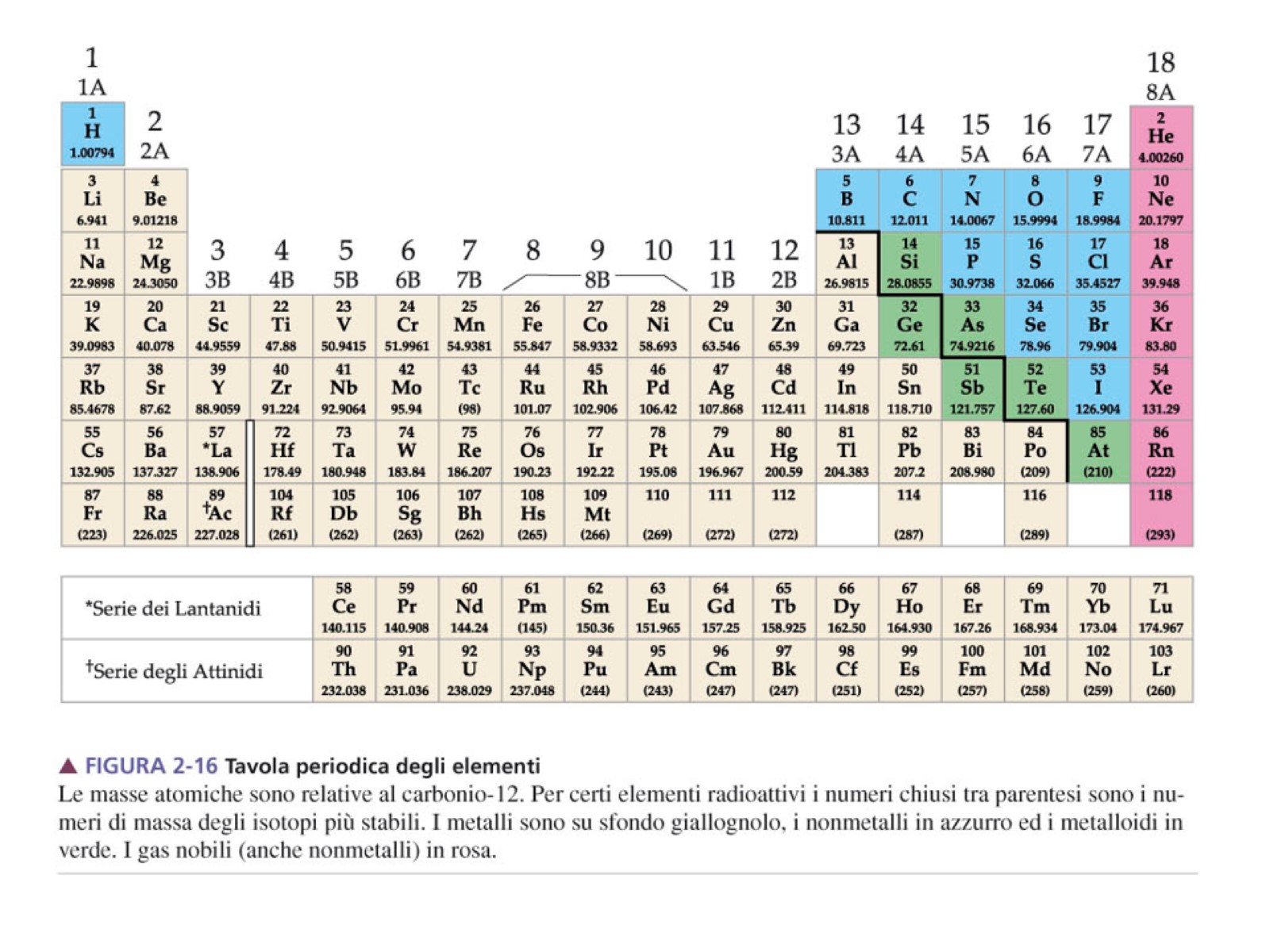 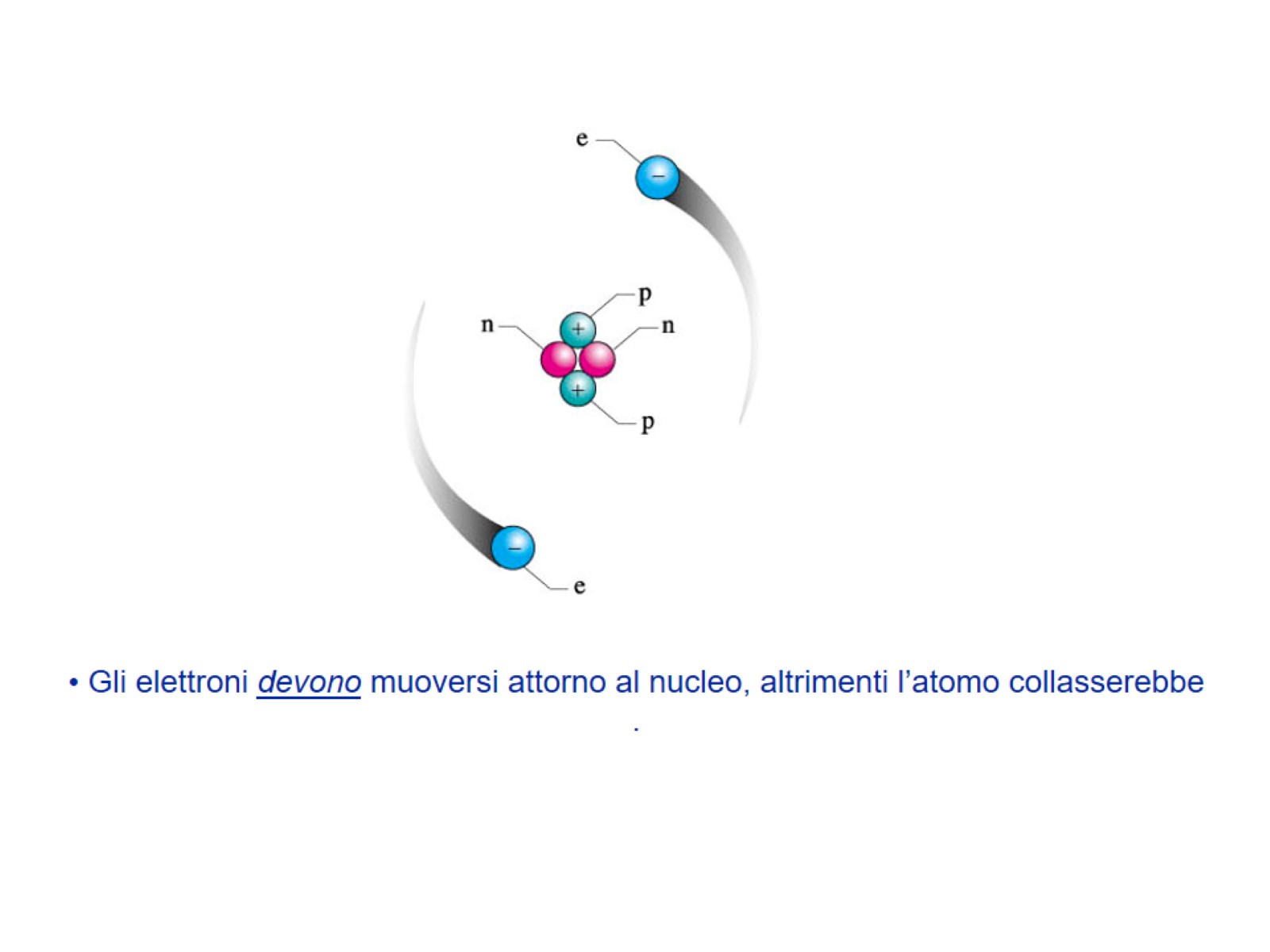 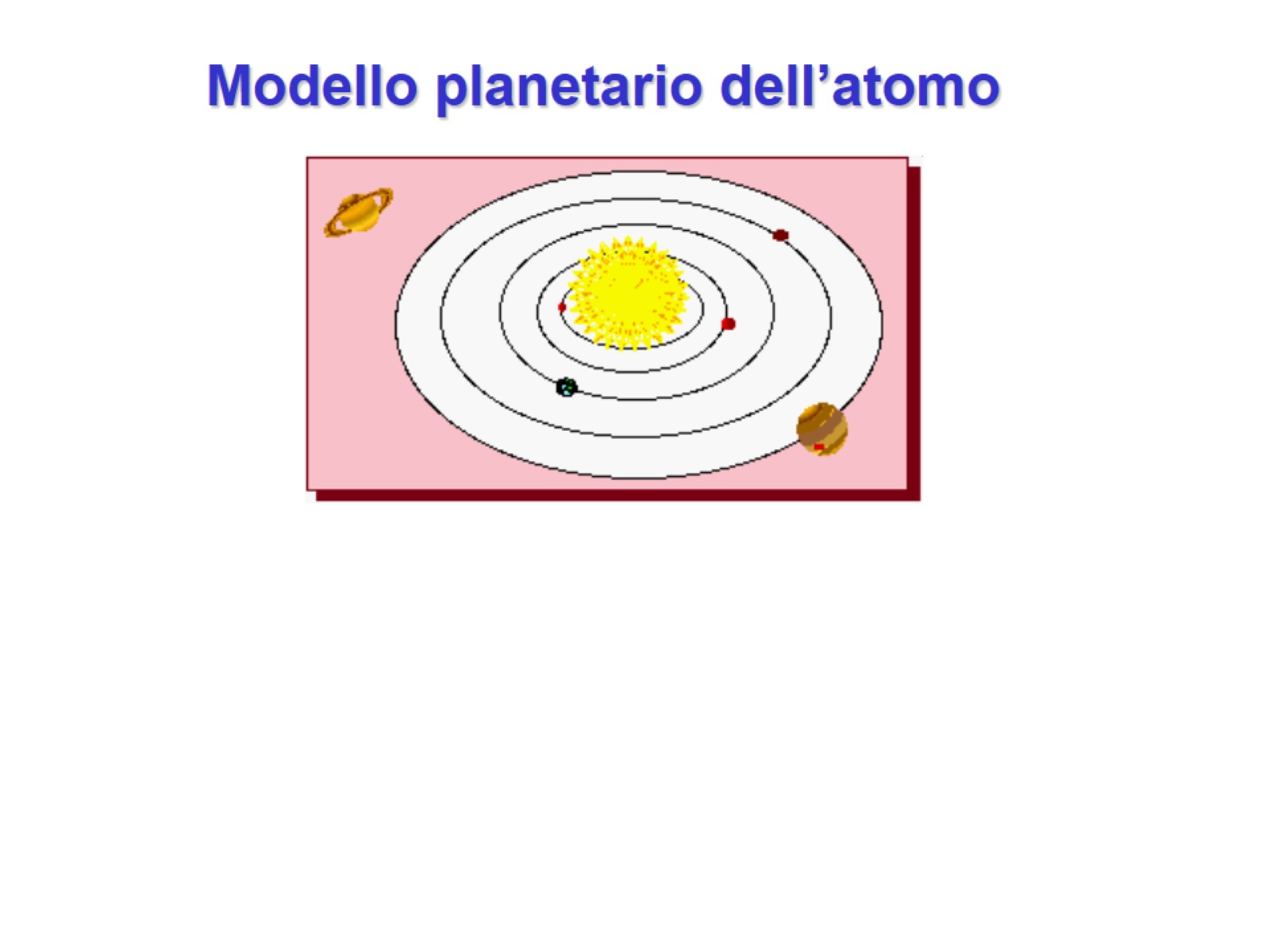 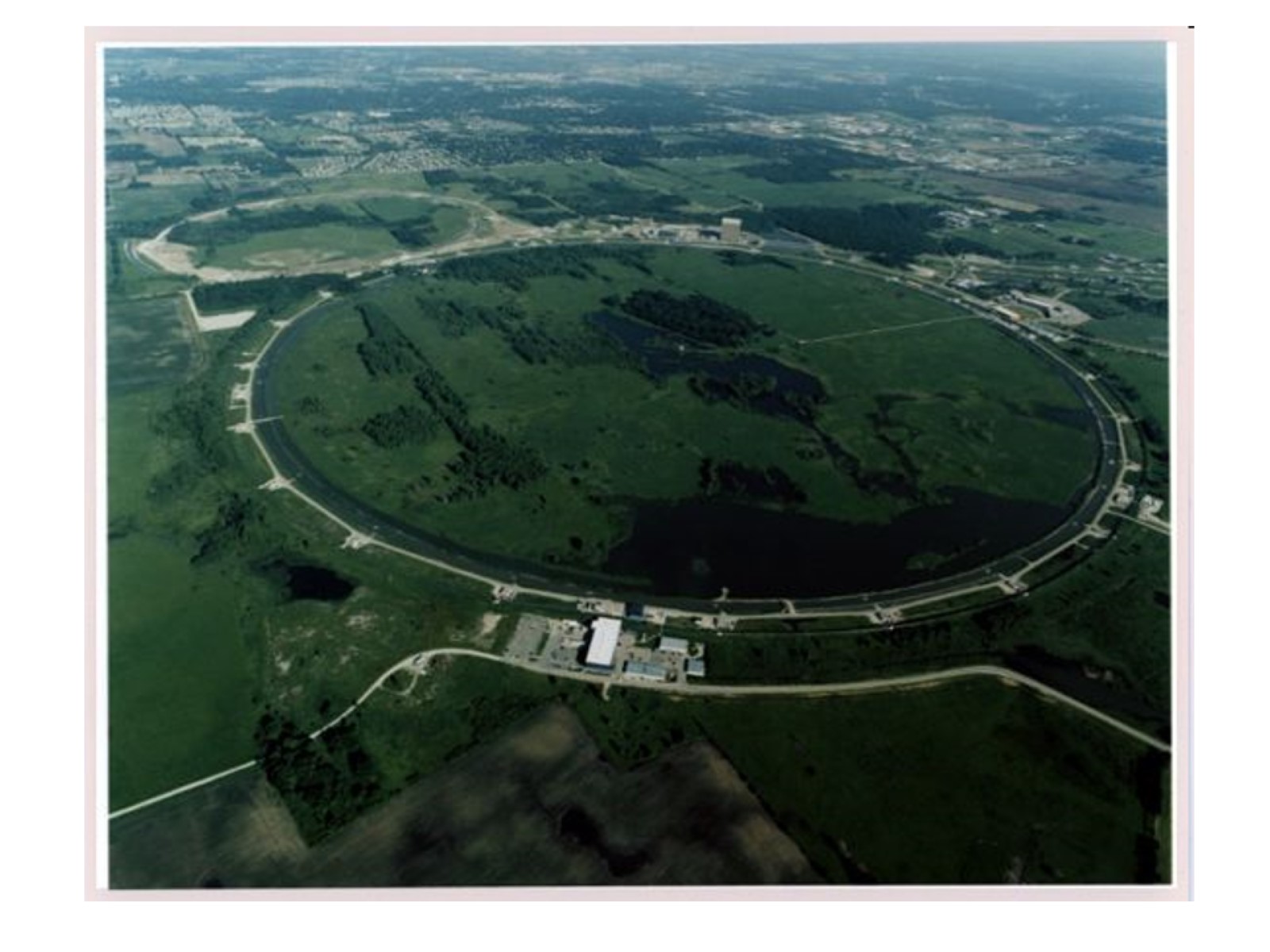 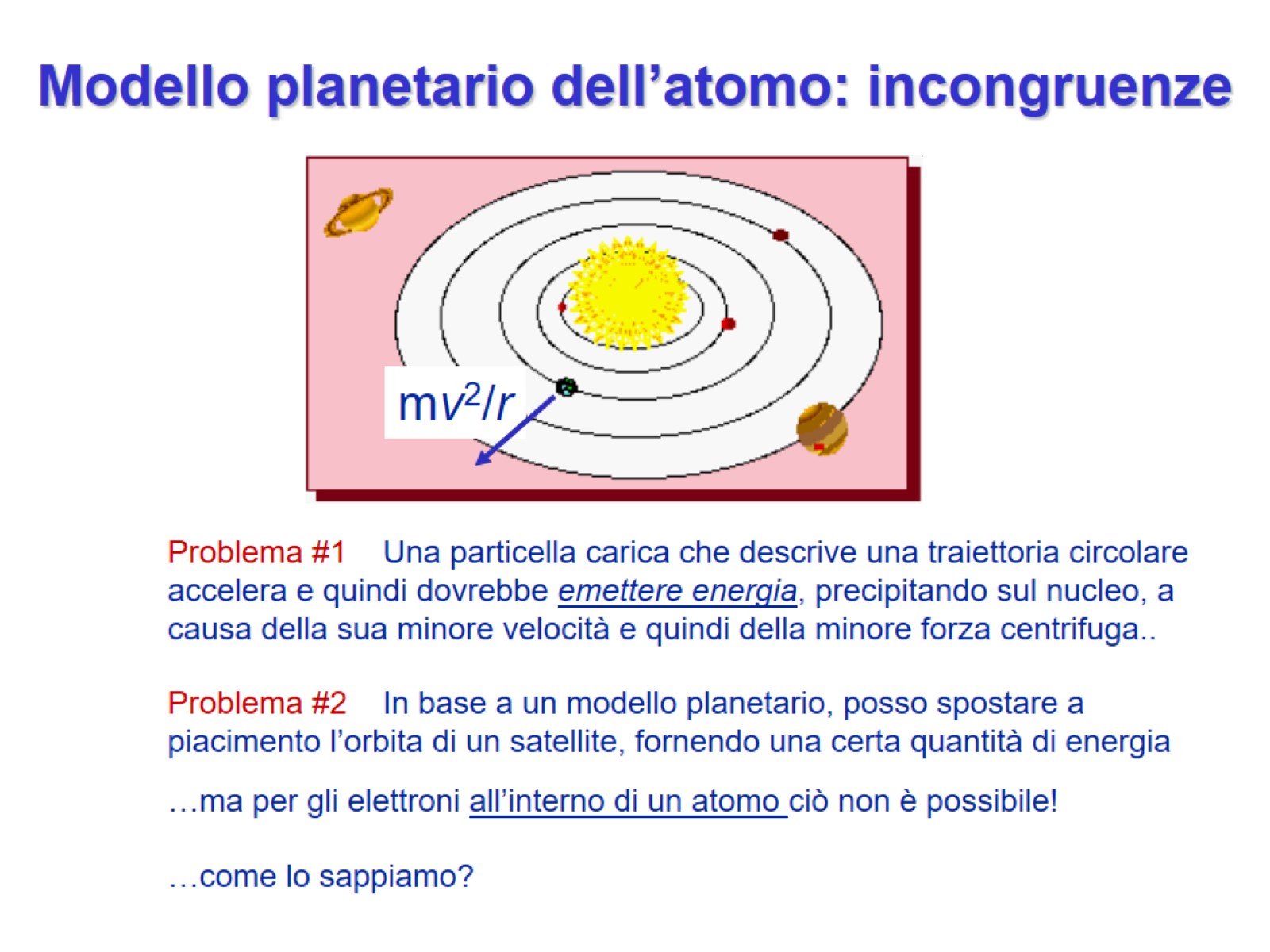 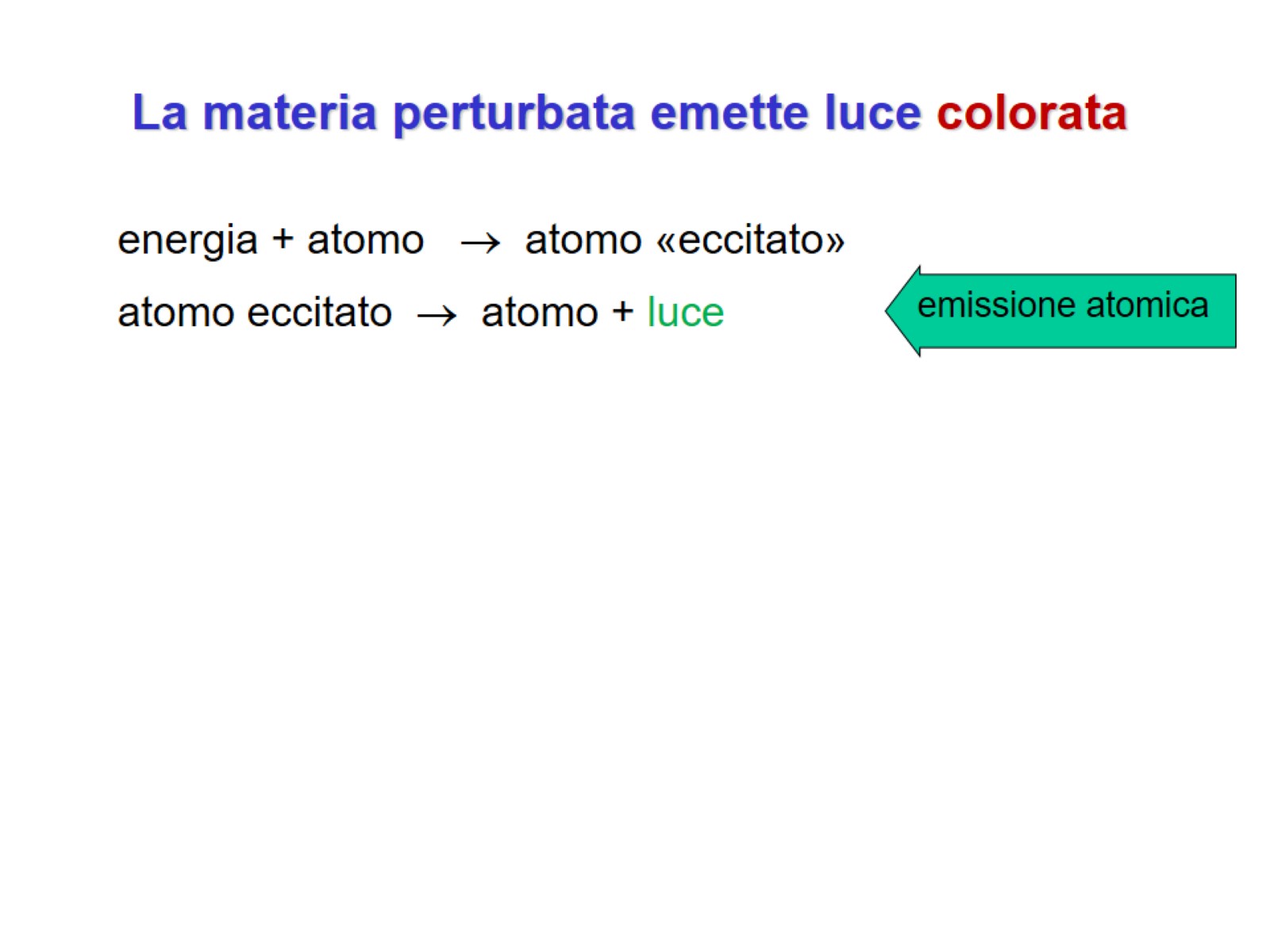 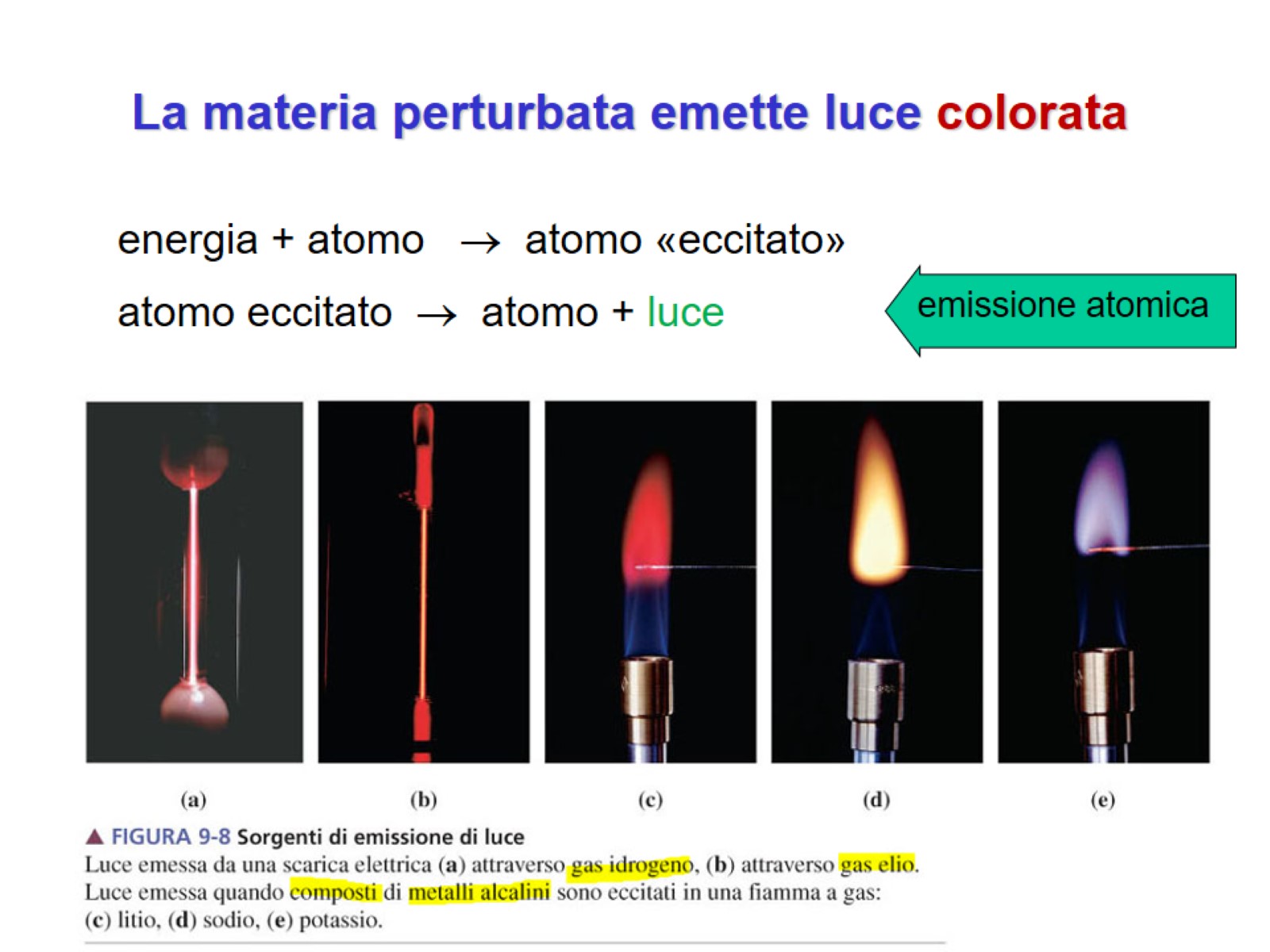 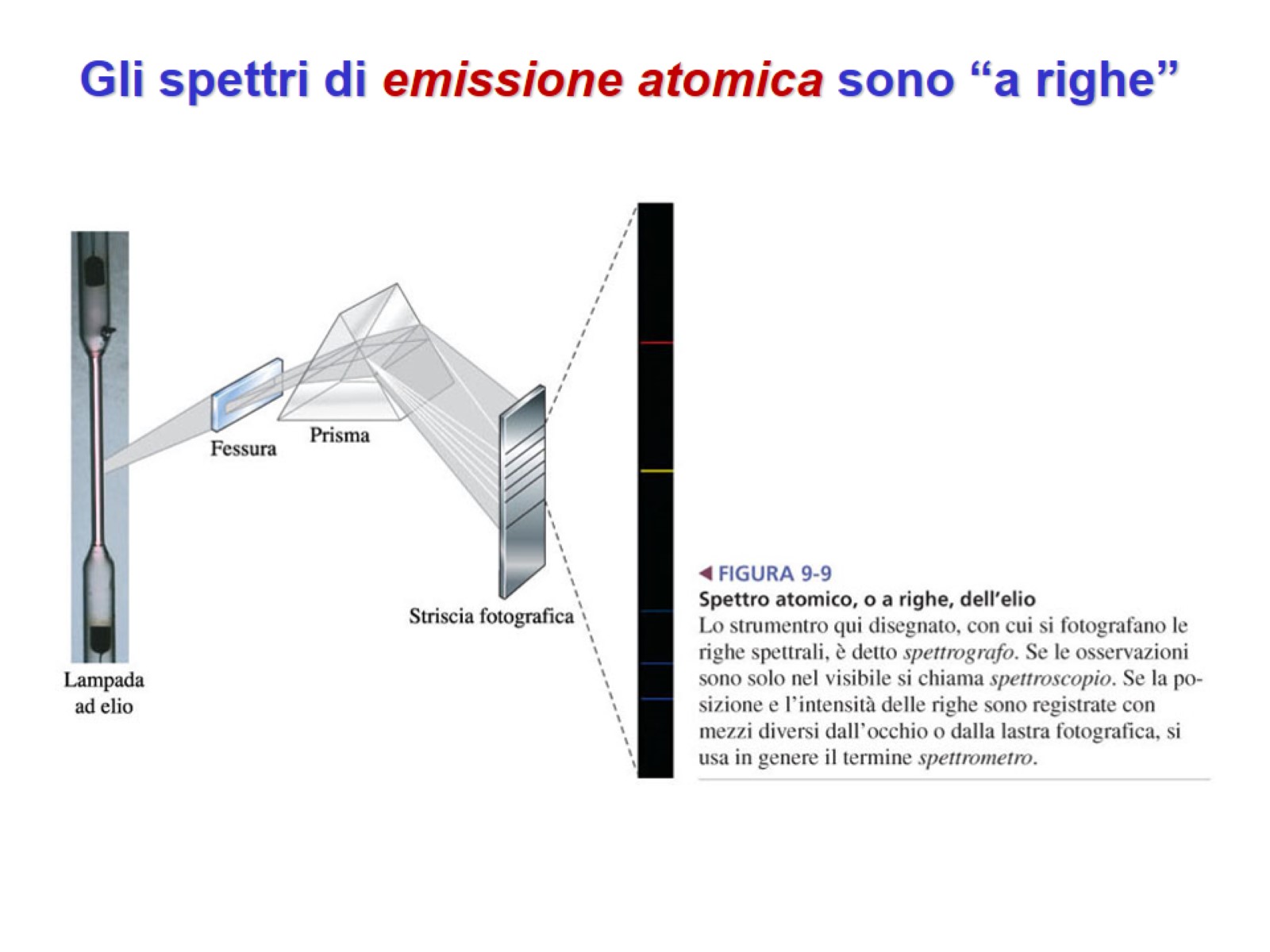 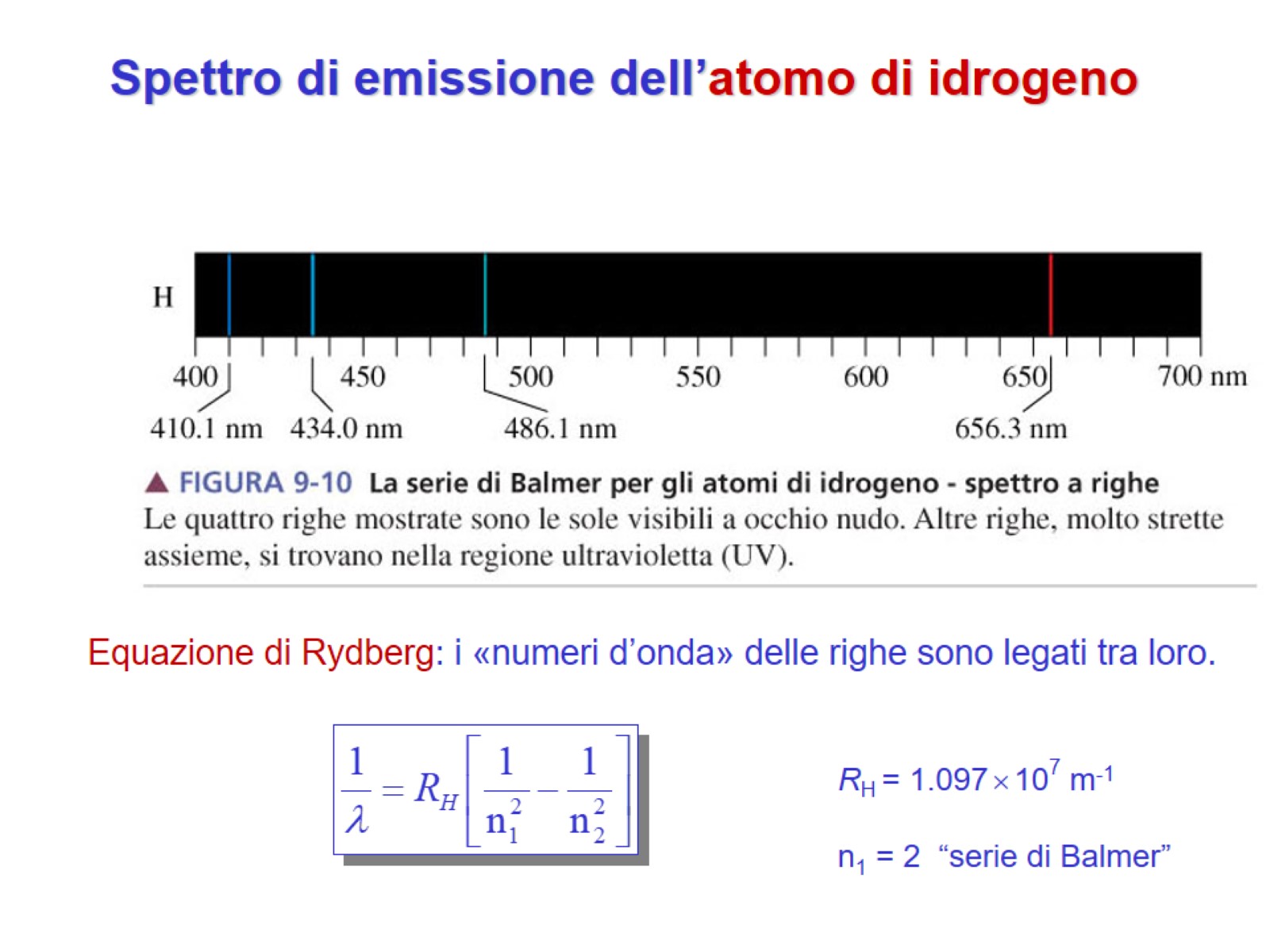 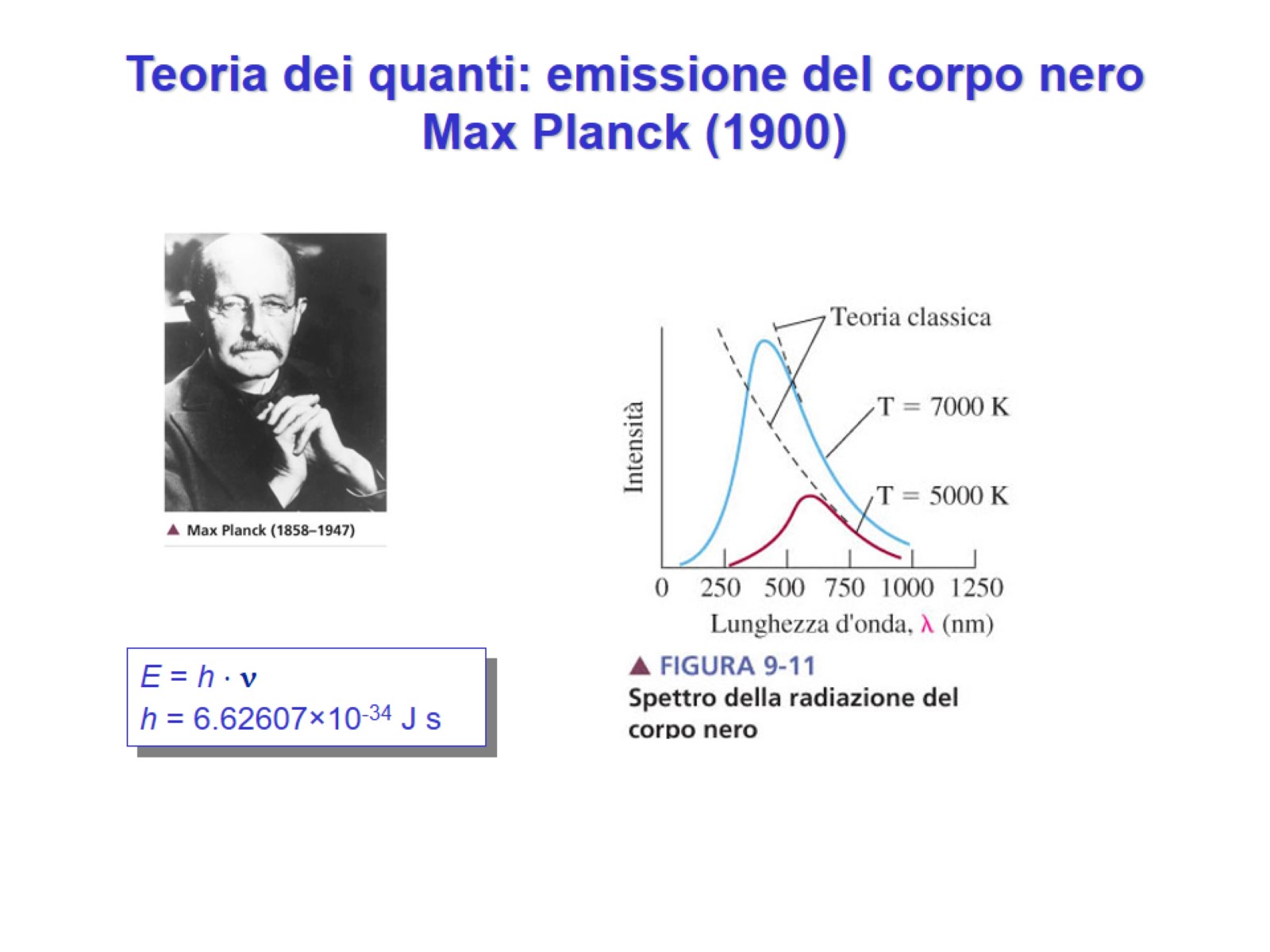 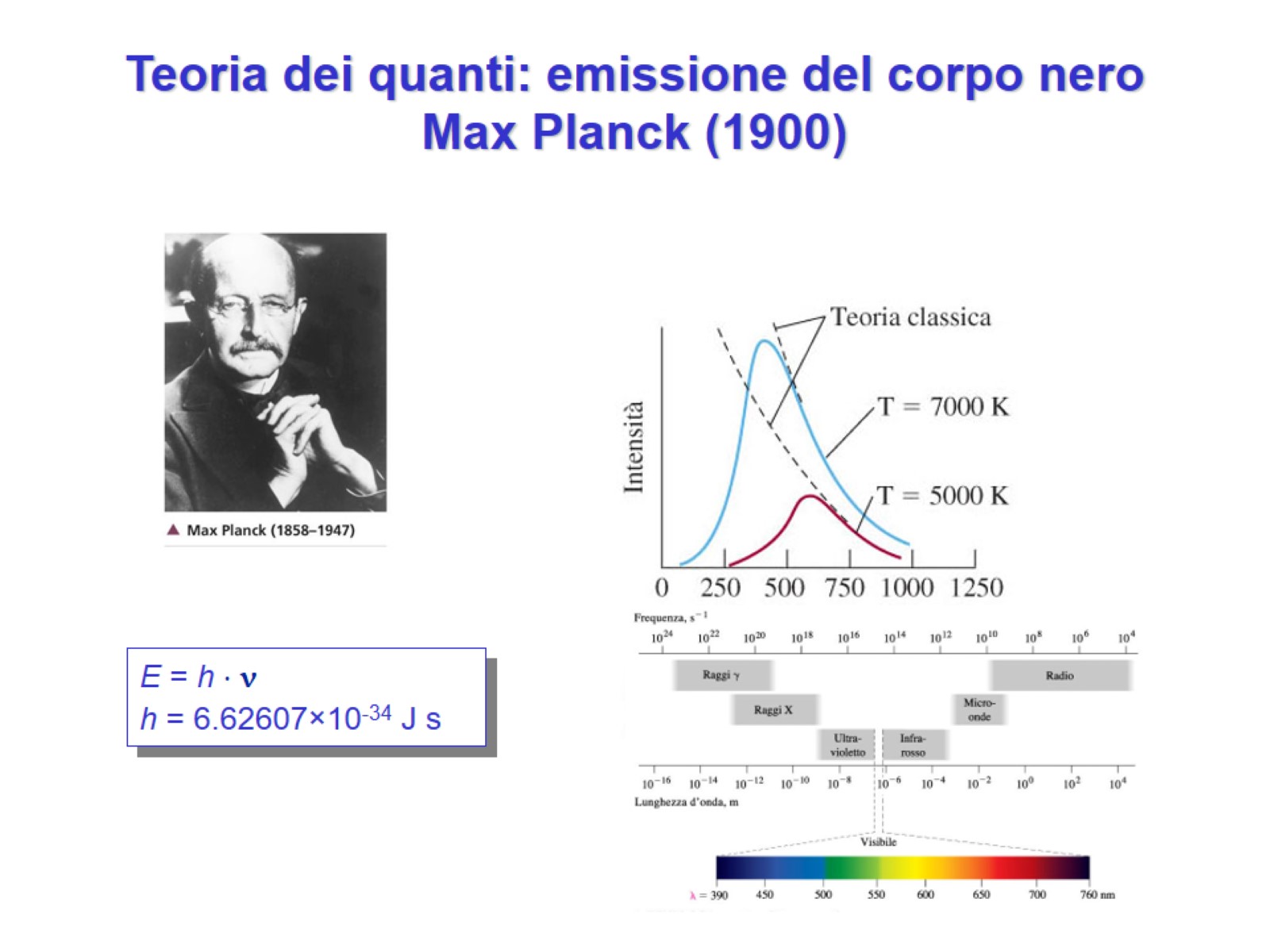 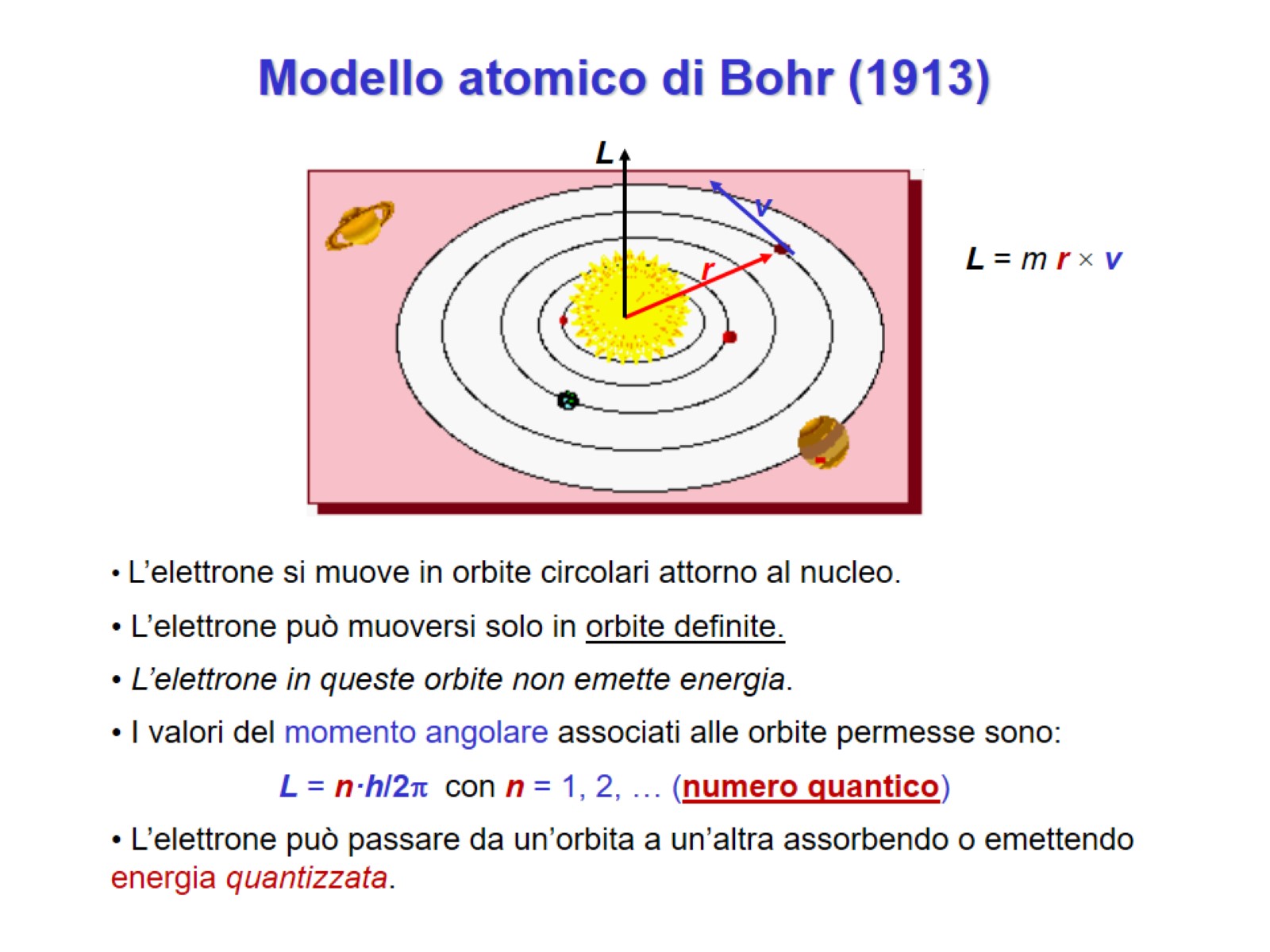 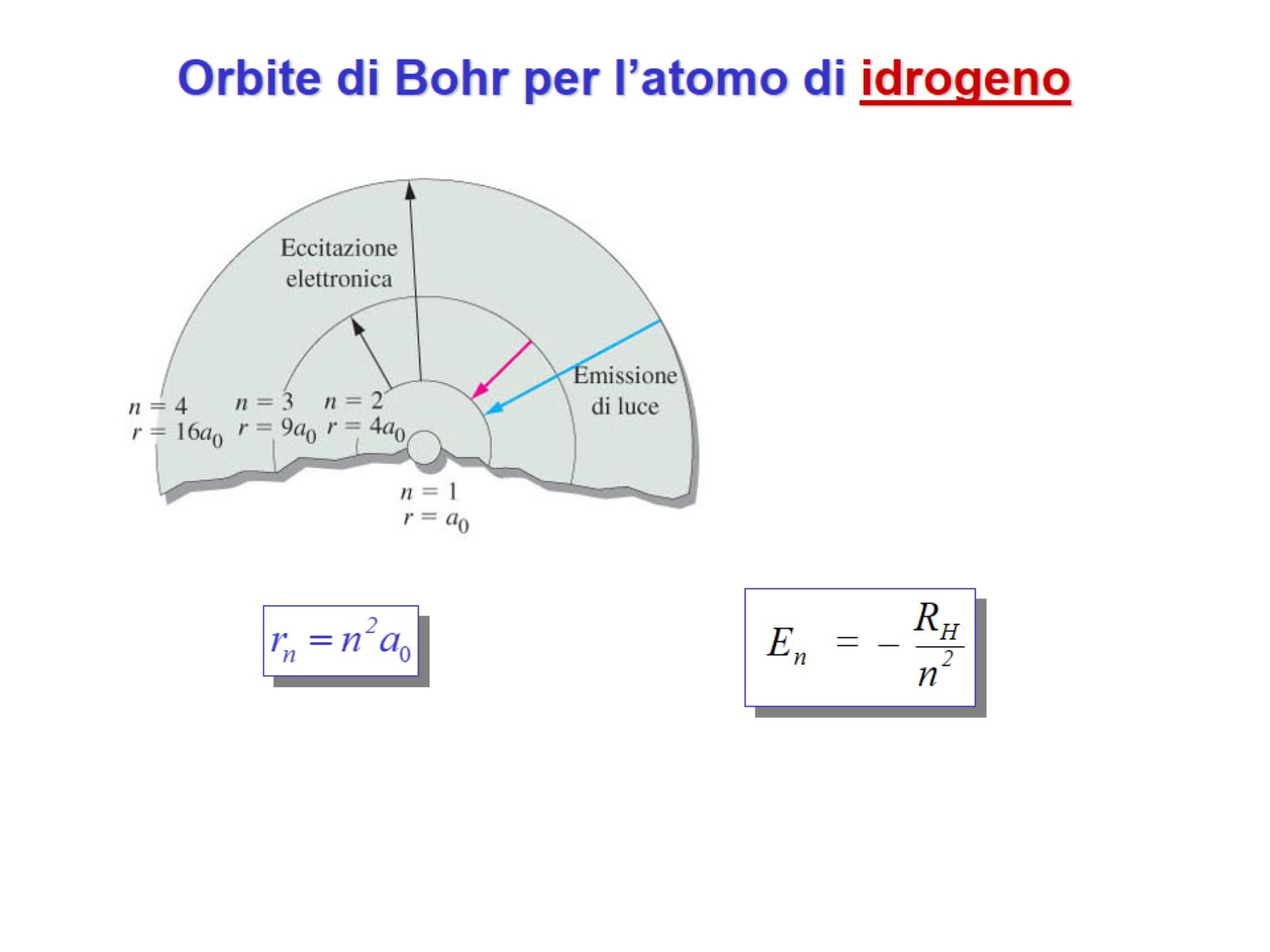 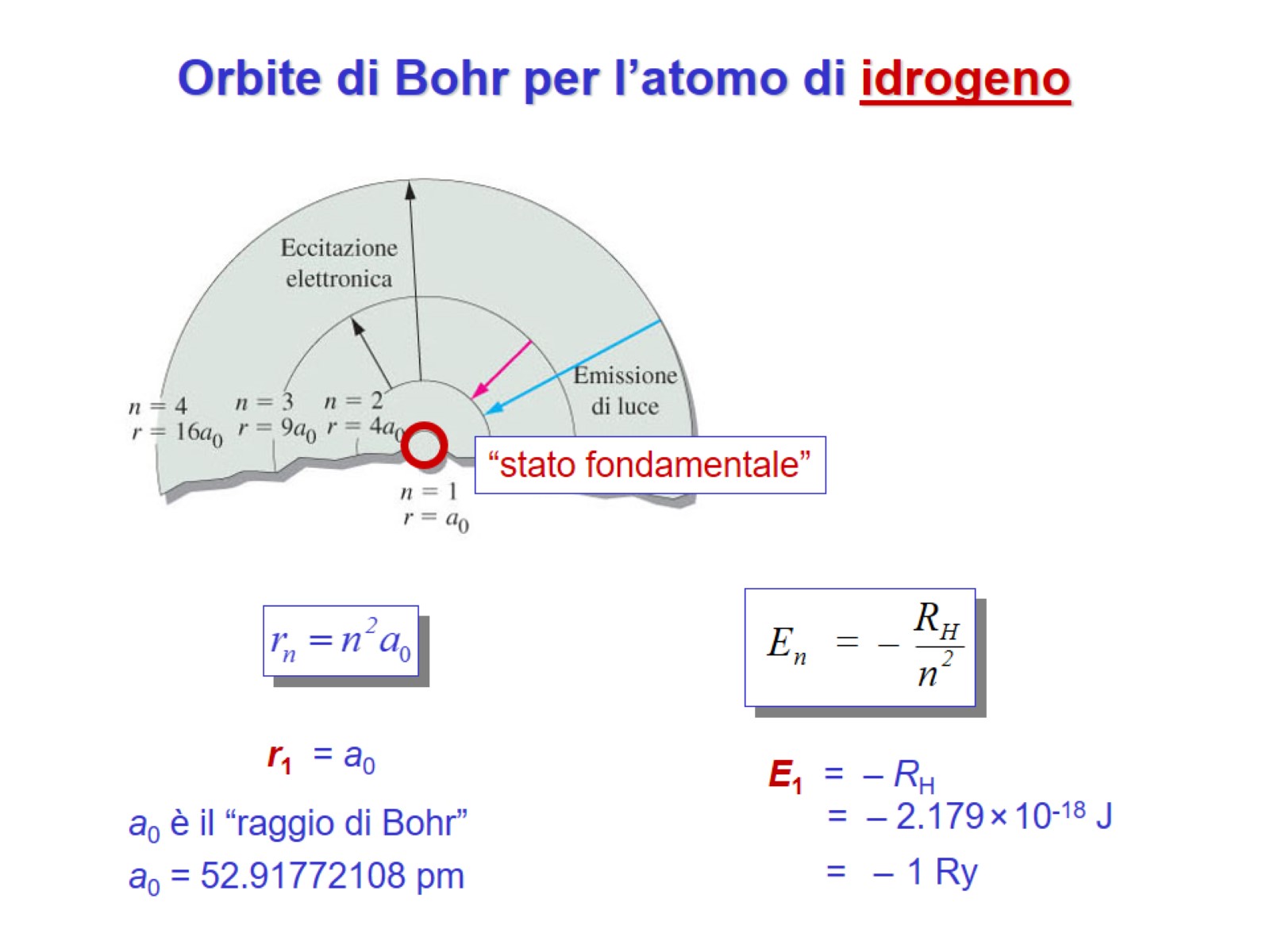 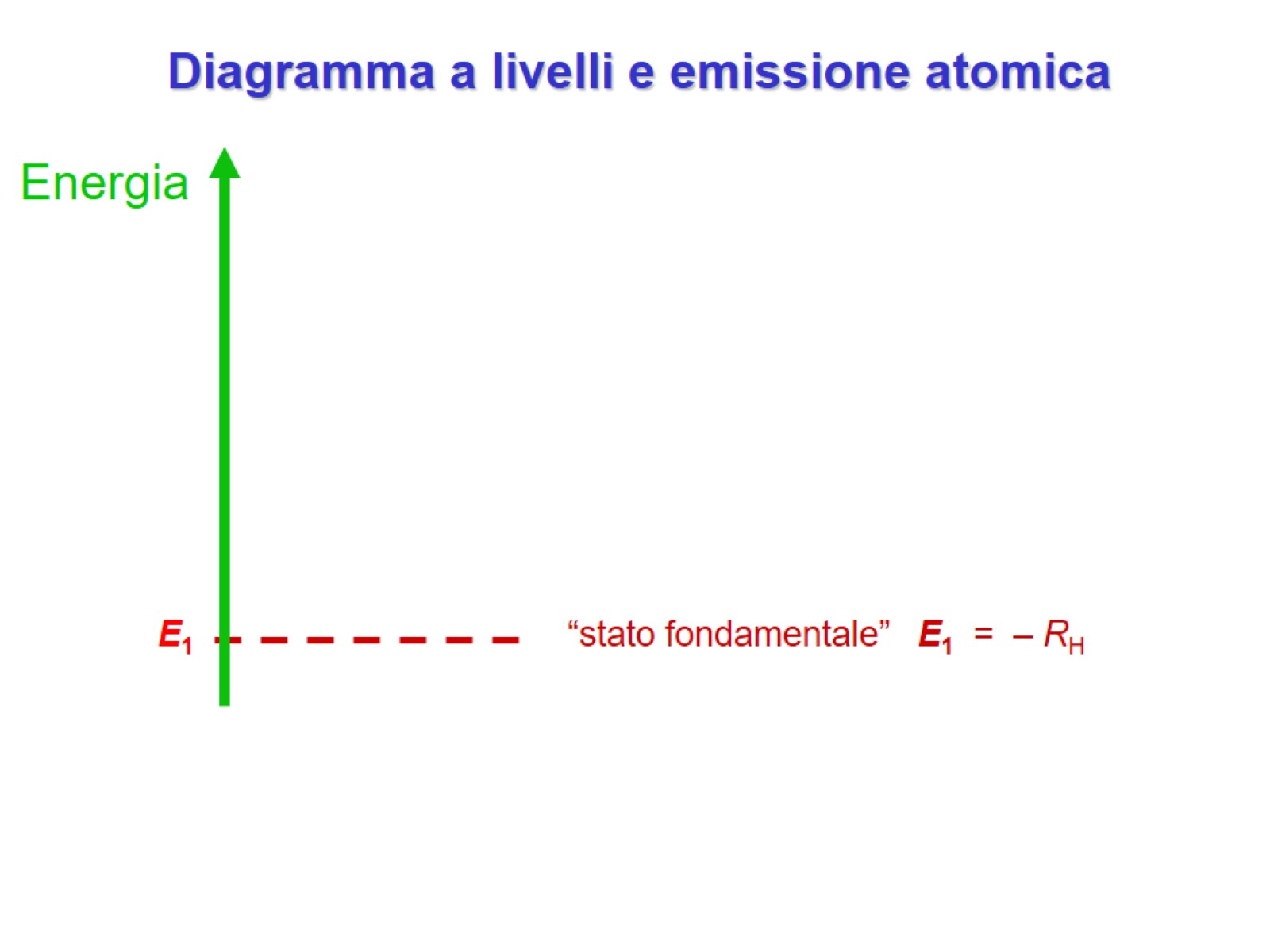 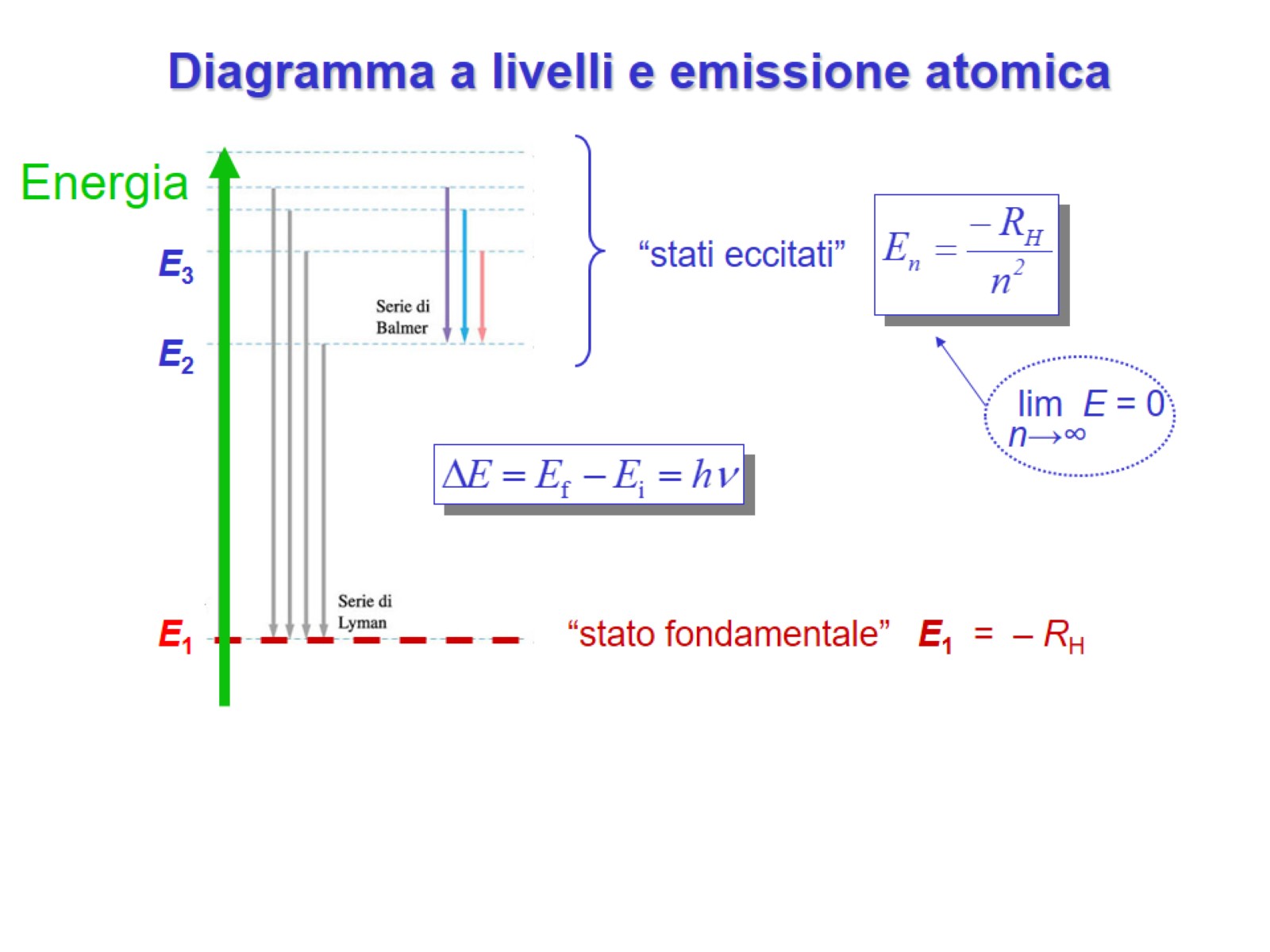 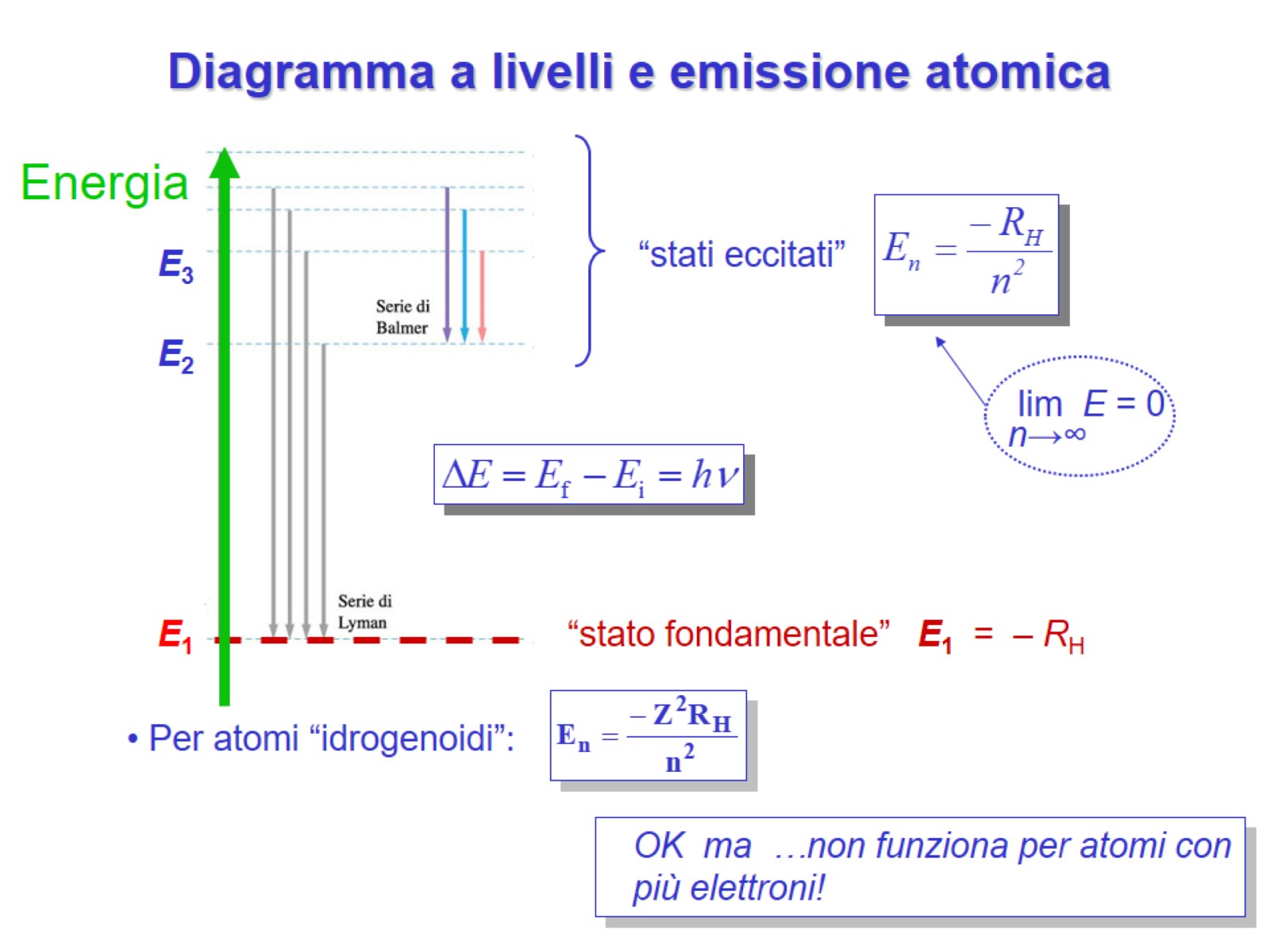 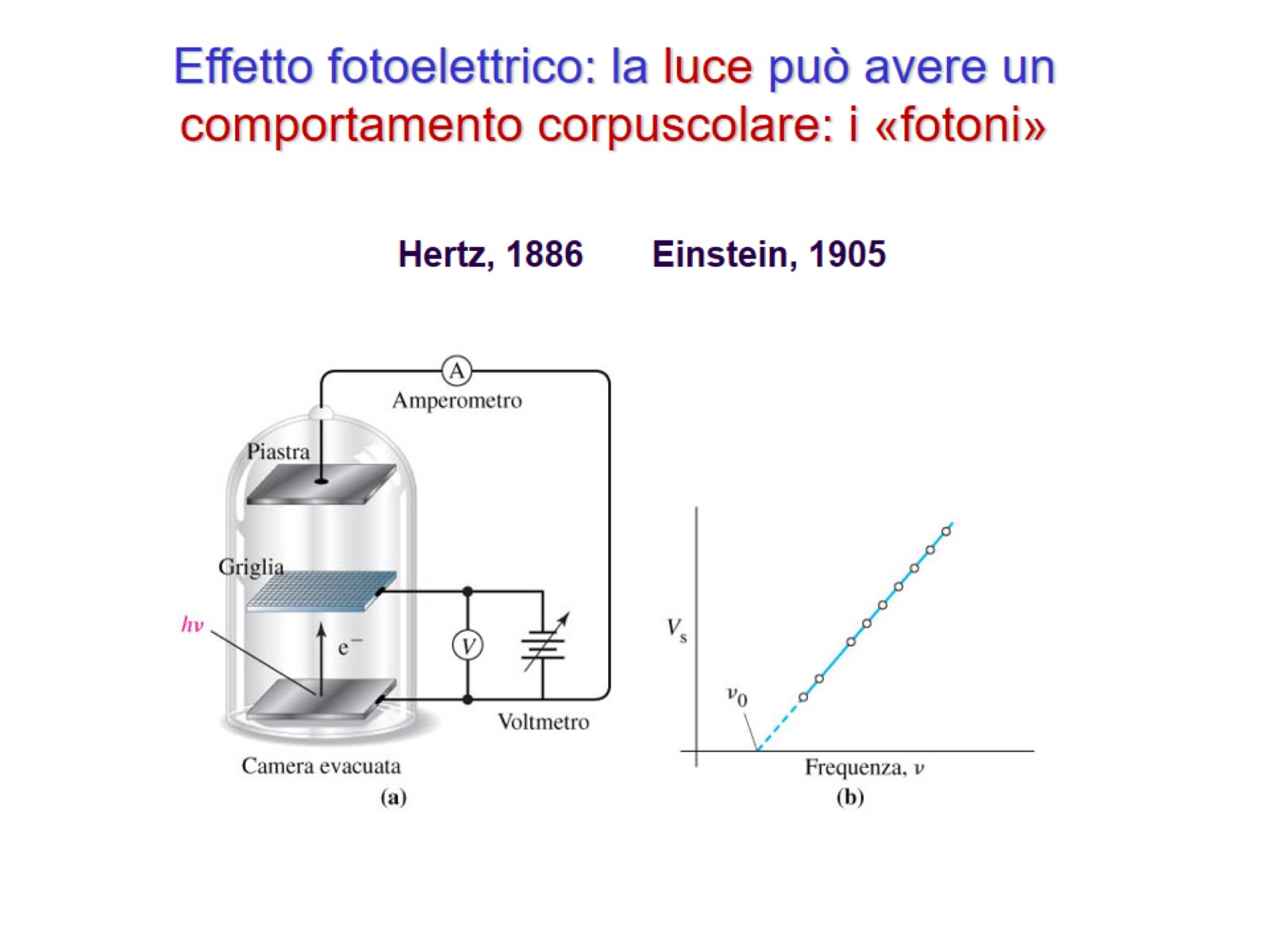 FIGURA 9-12 L’effetto fotoelettrico
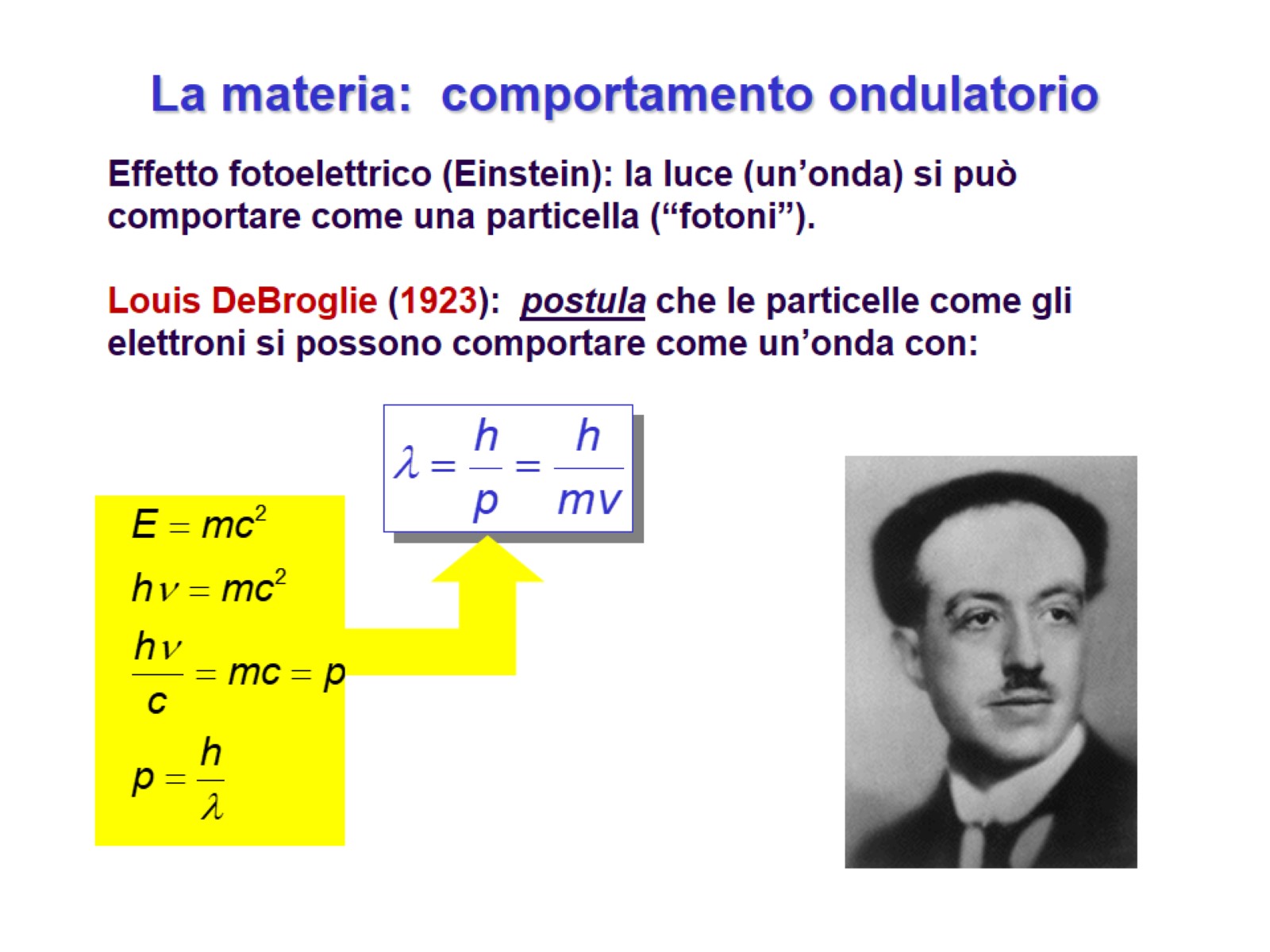 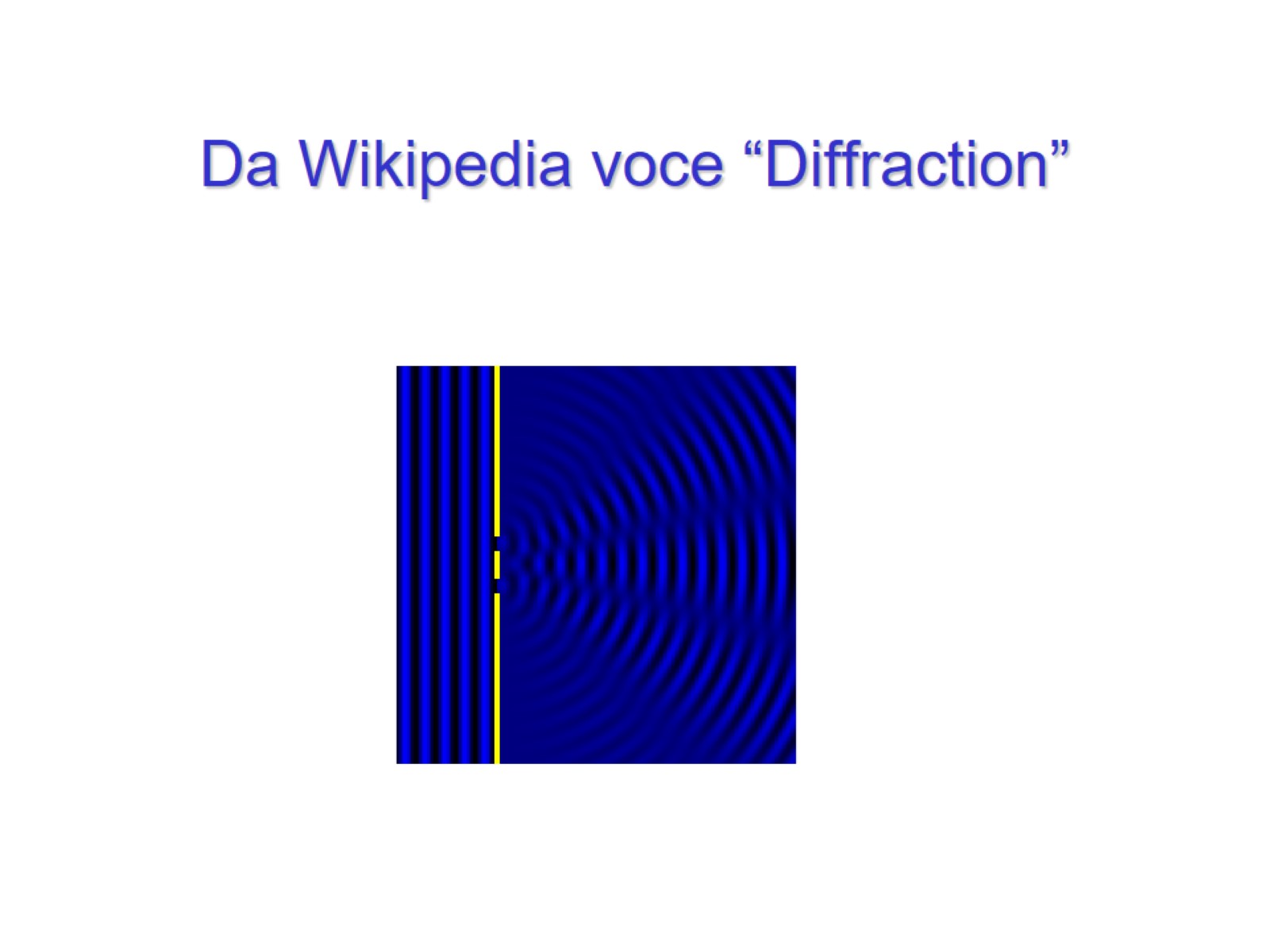 Da Wikipedia voce “Diffraction”
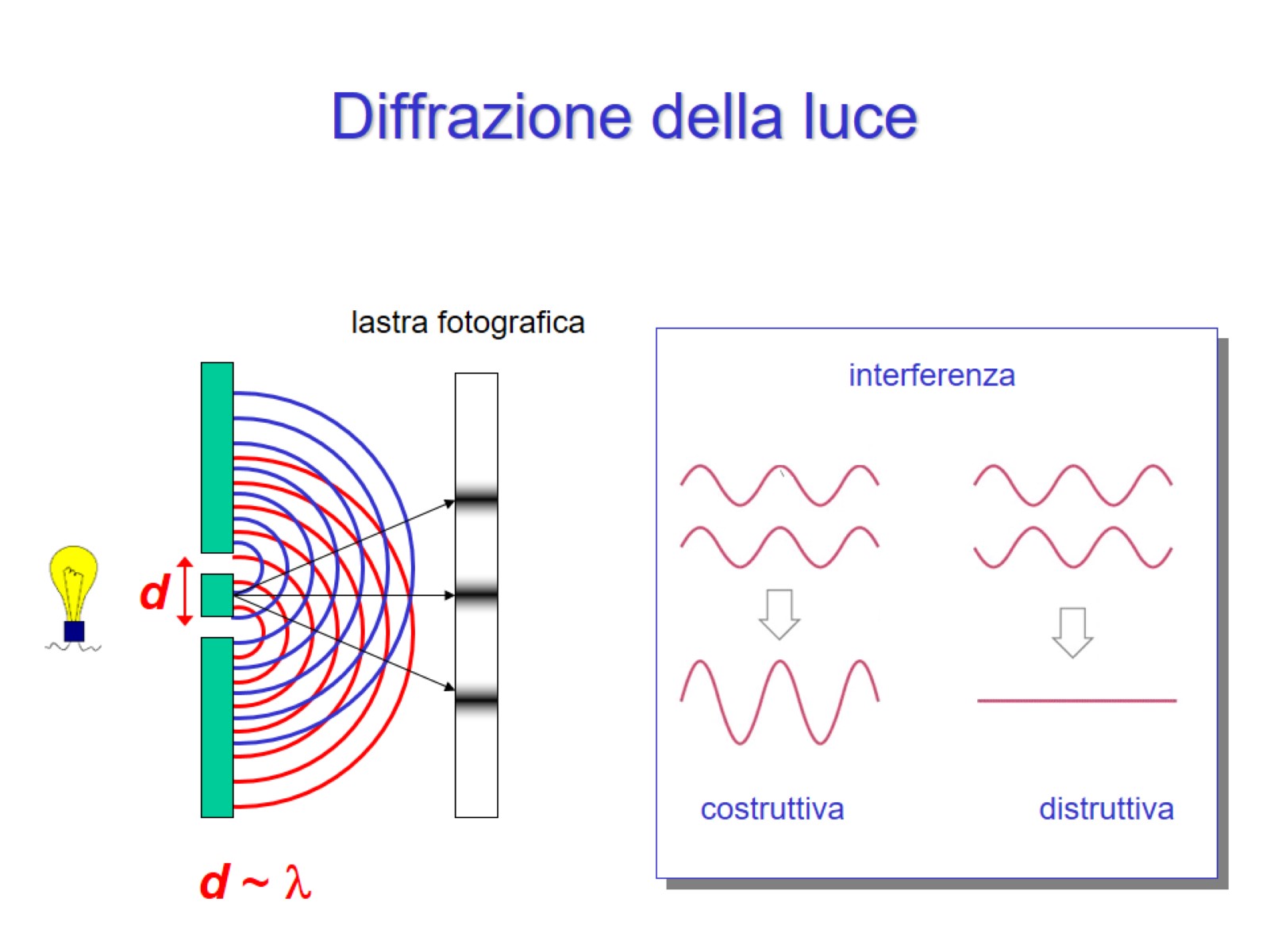 Diffrazione della luce
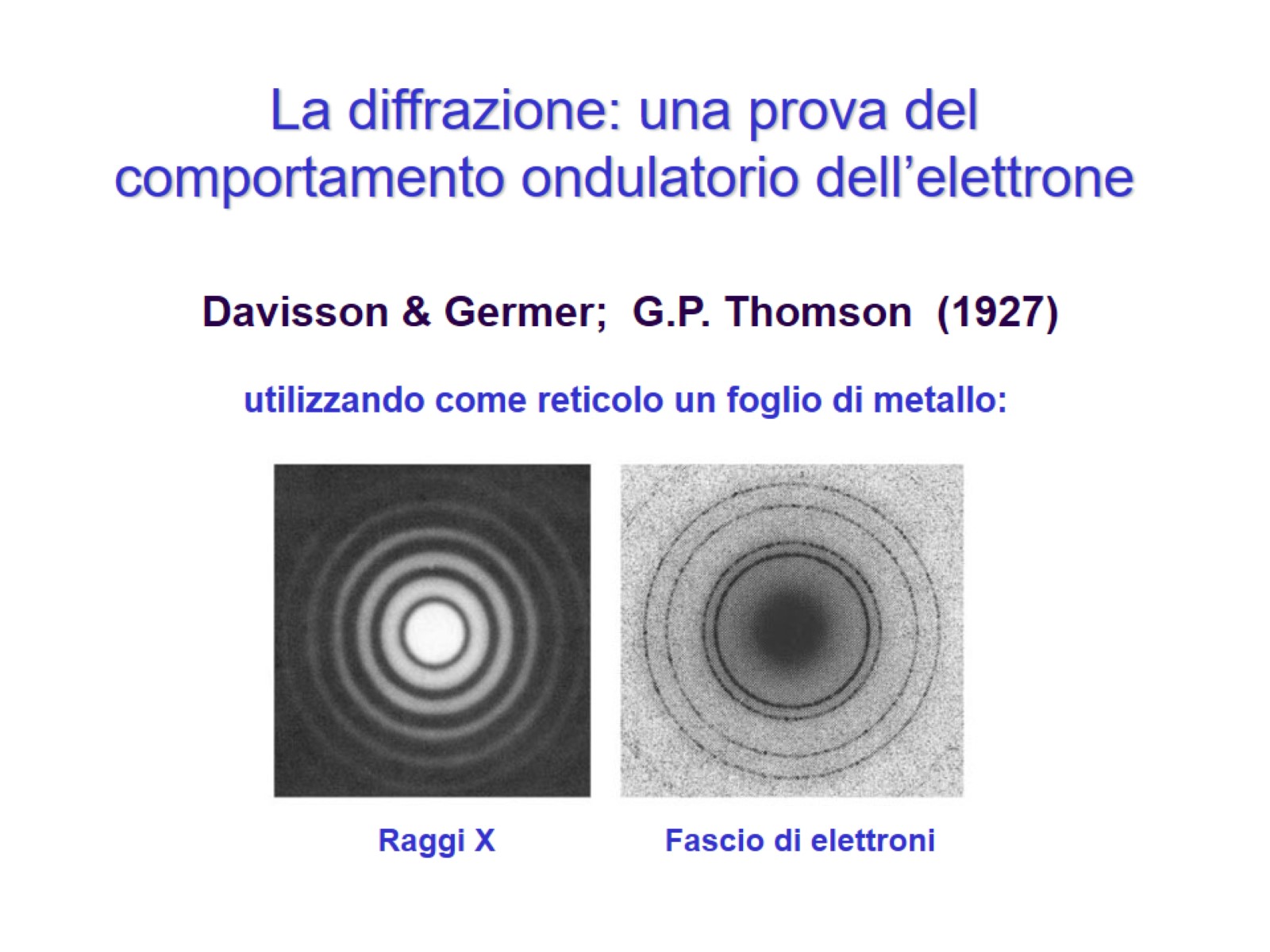 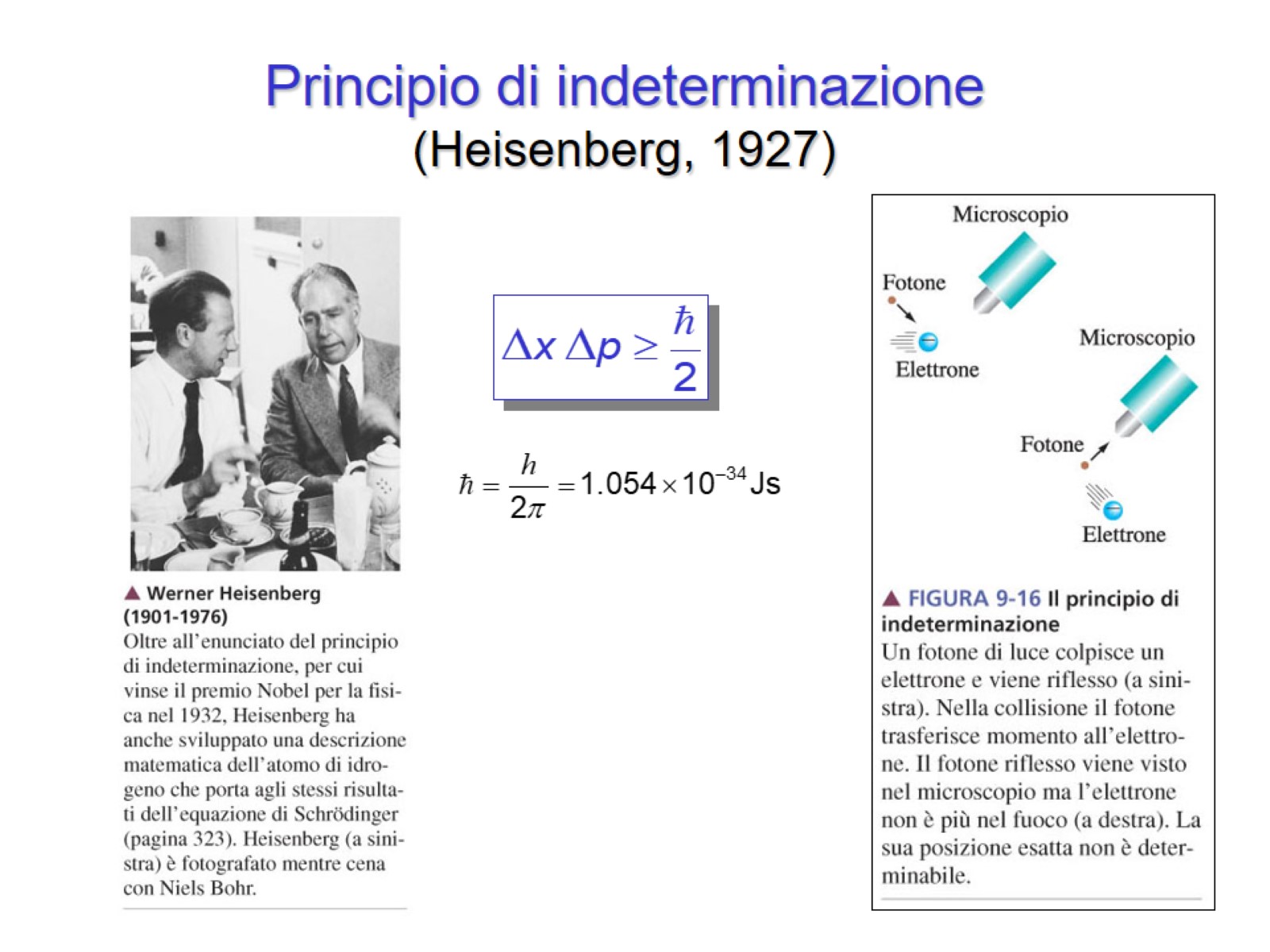 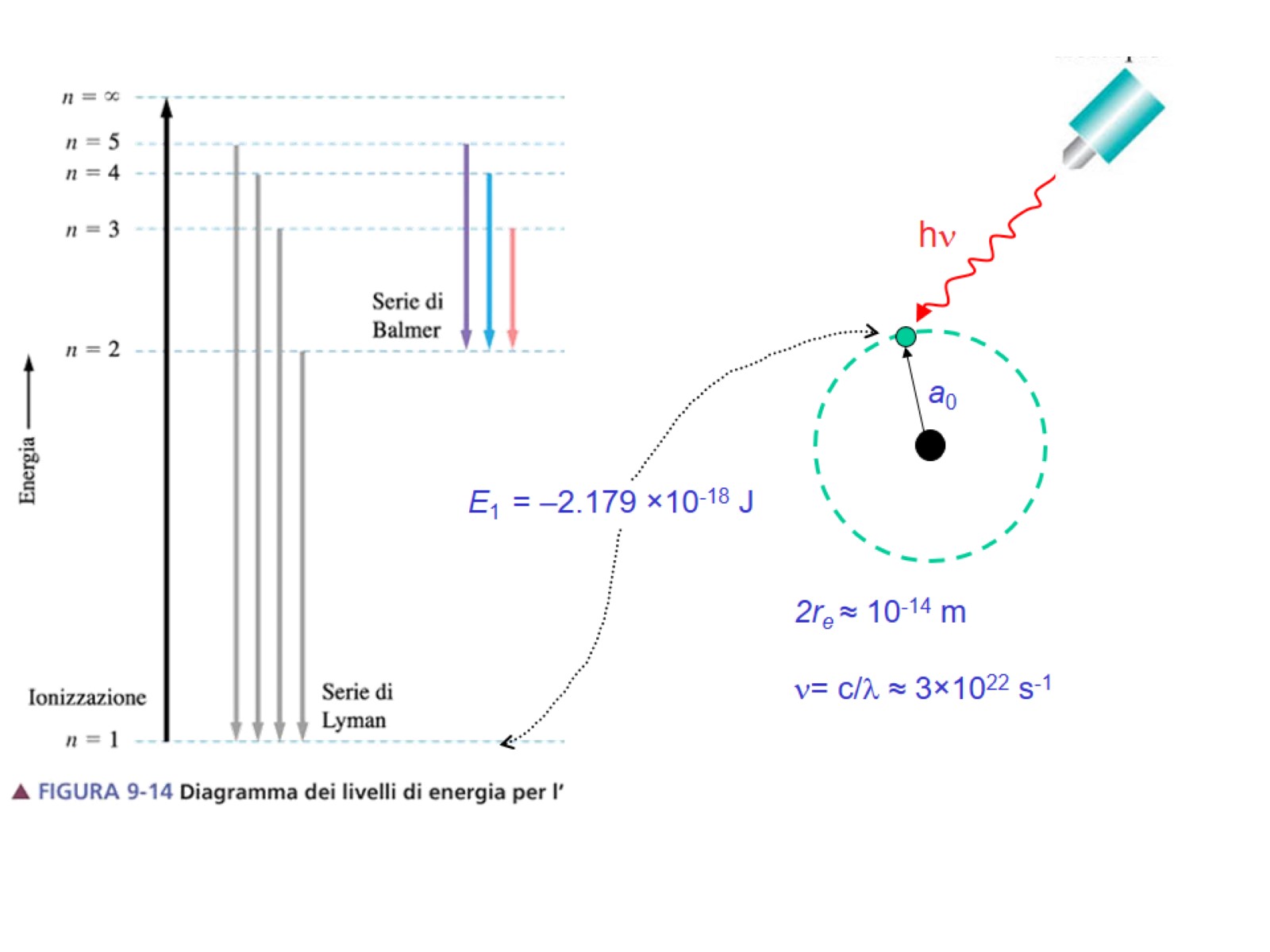 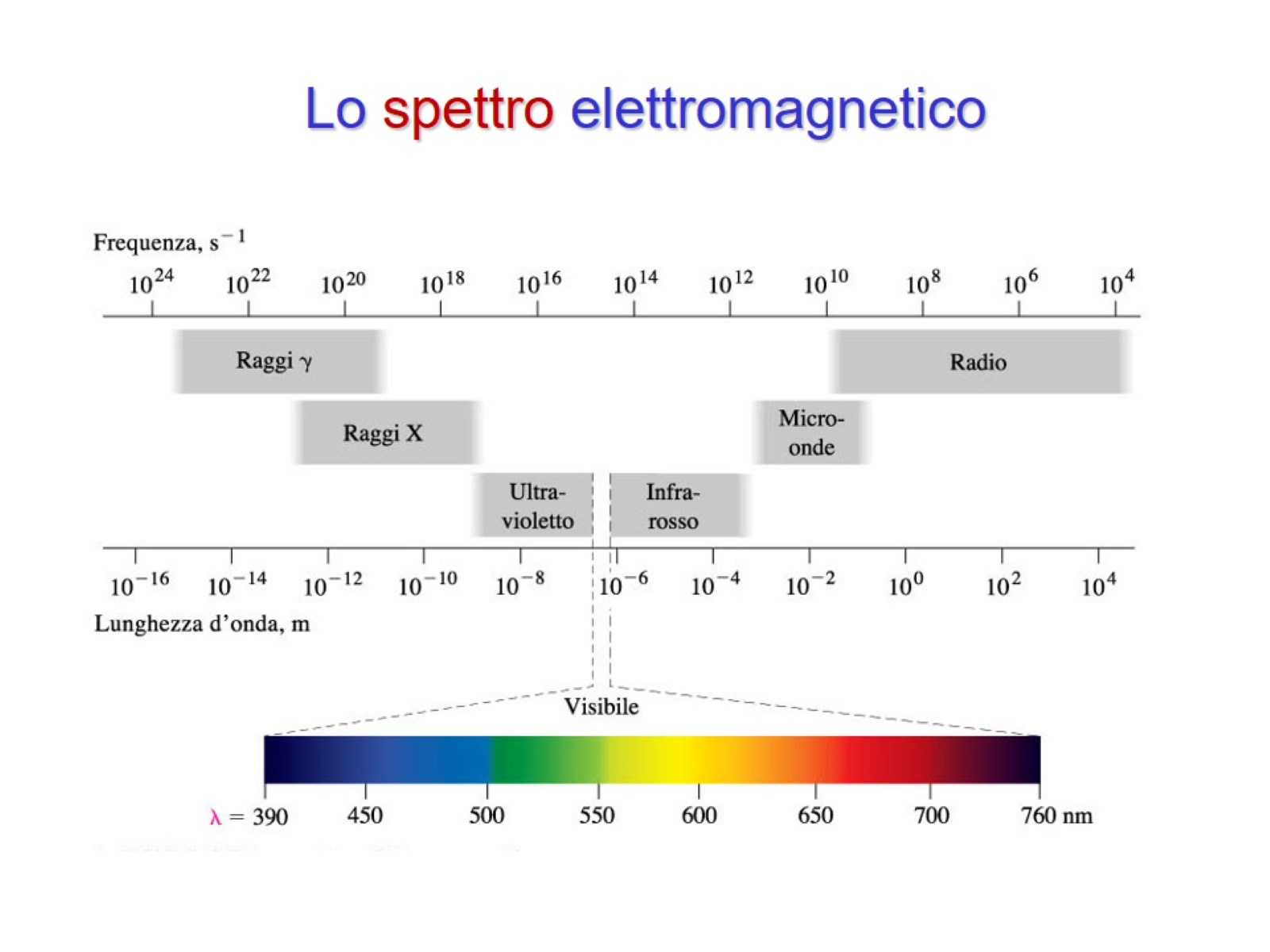 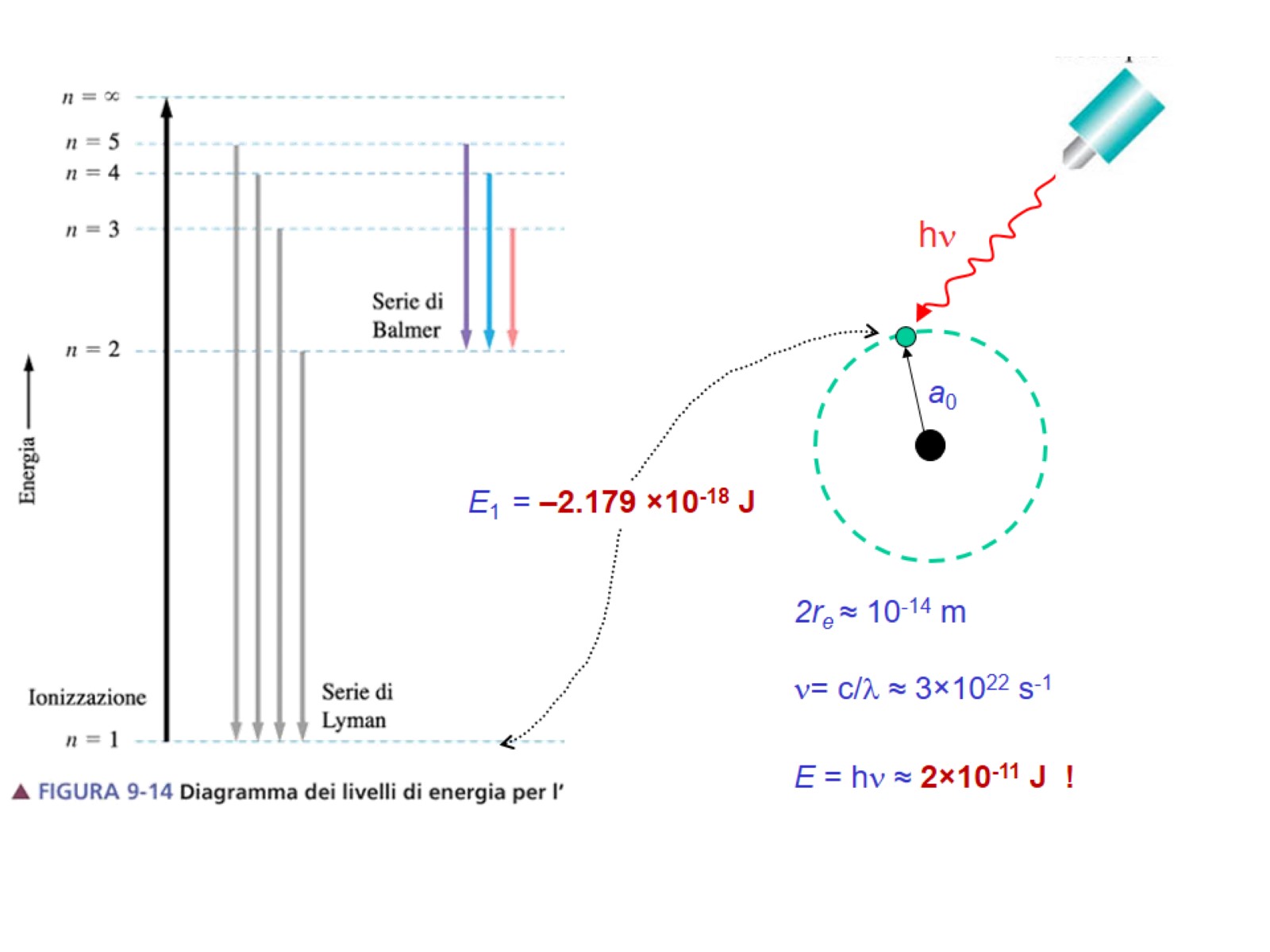 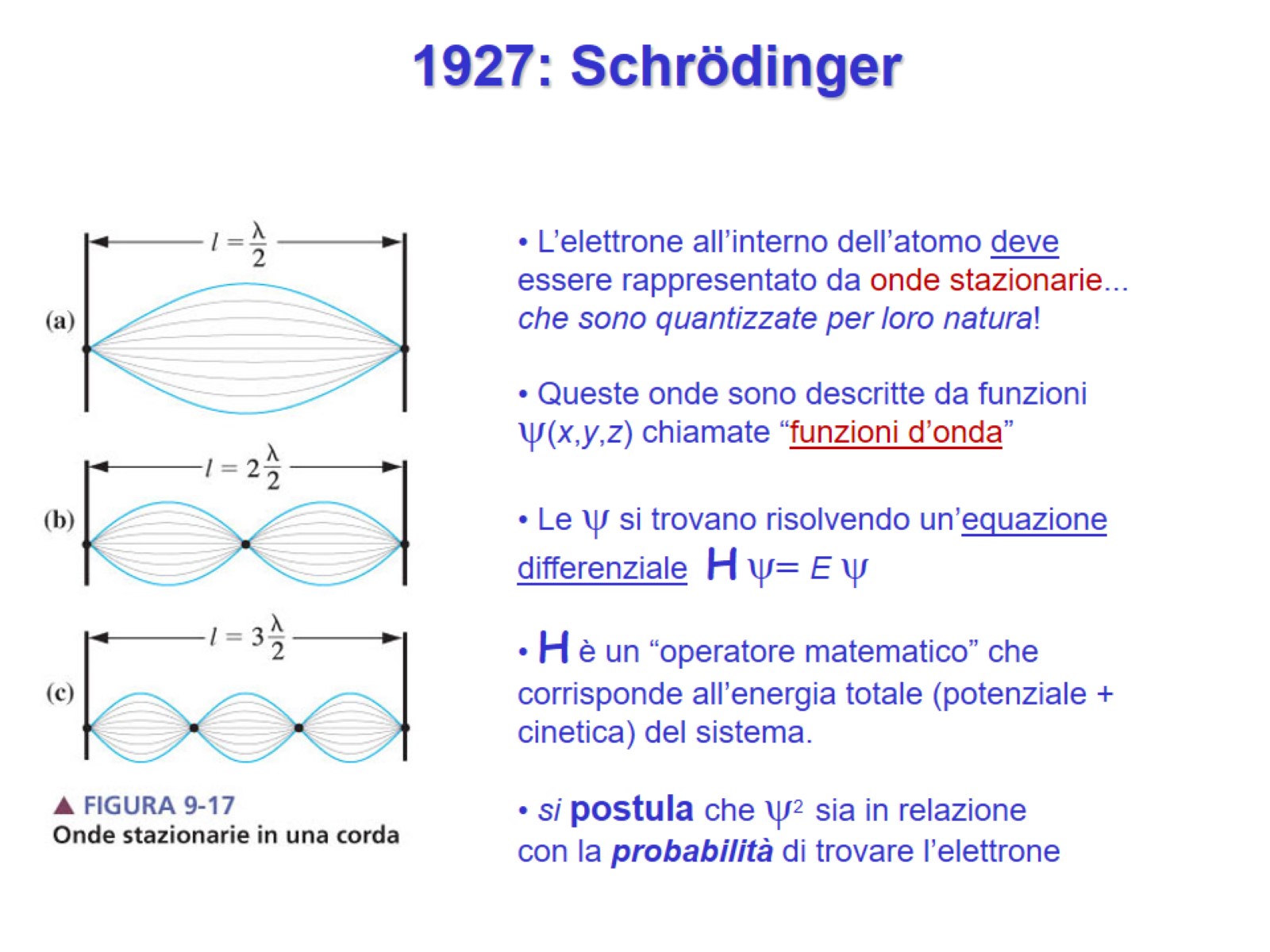 FIGURA 9-17 Onde stazionarie in una corda
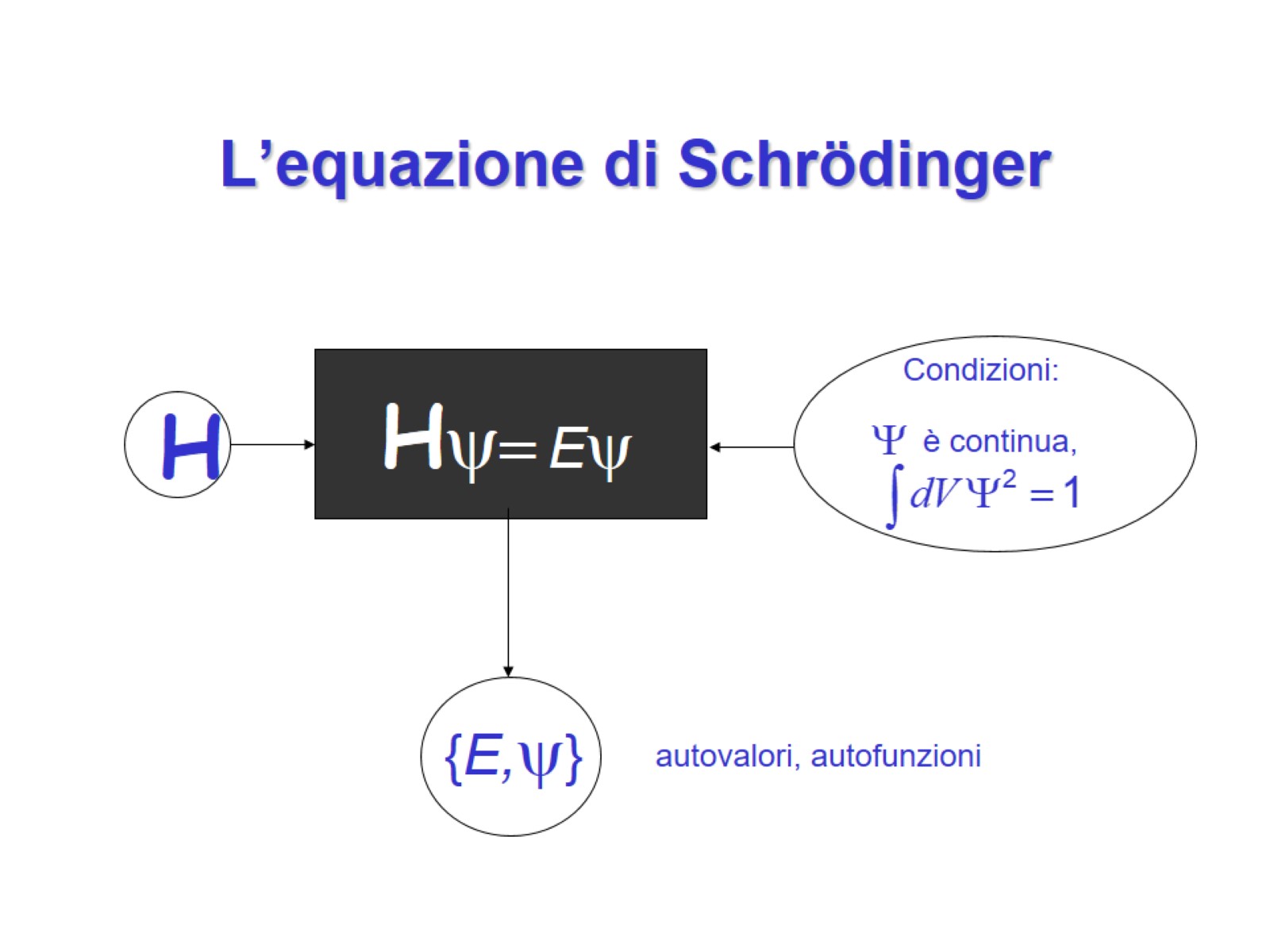 L’equazione di Schrödinger
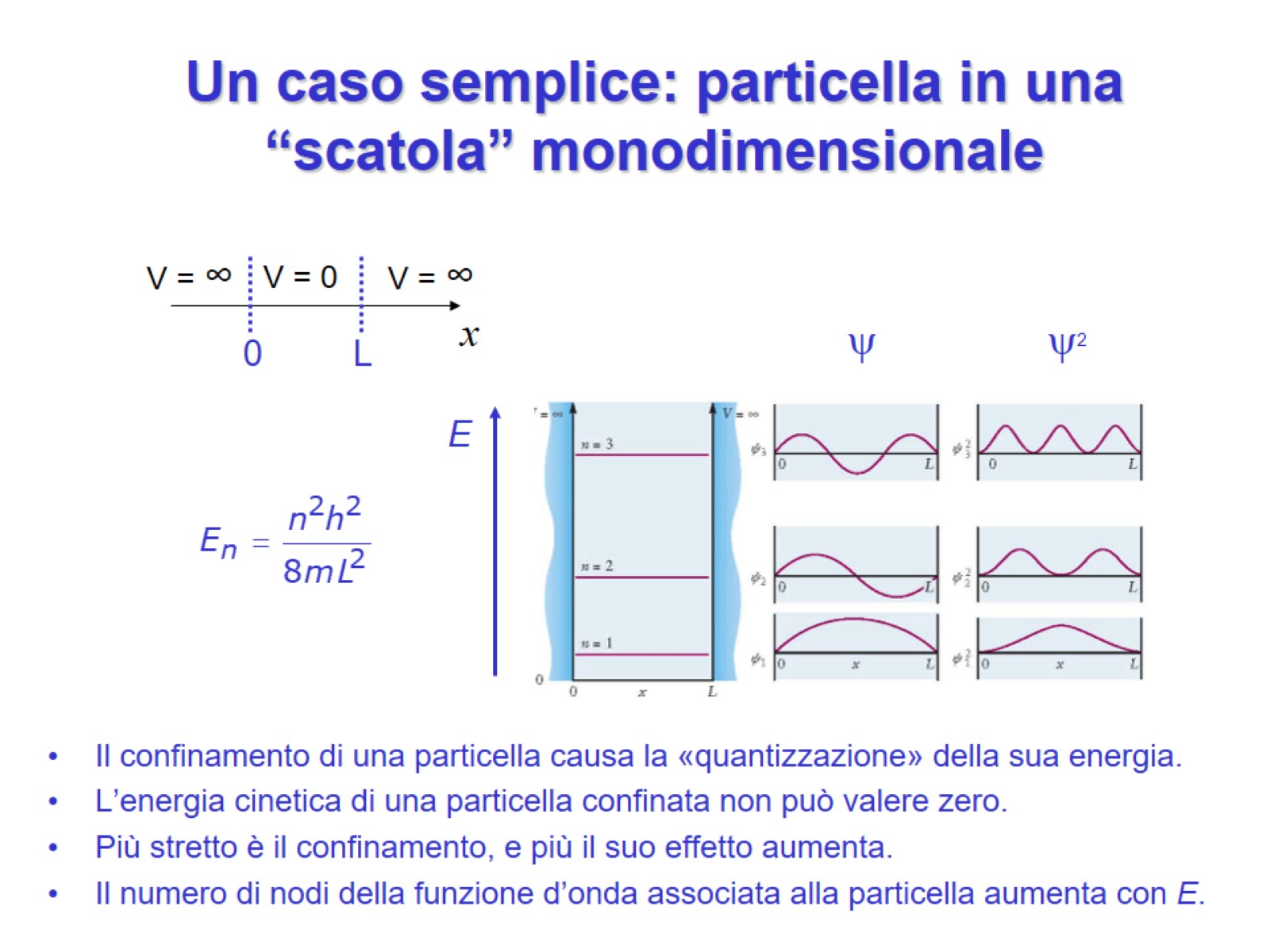 Un caso semplice: particella in una “scatola” monodimensionale